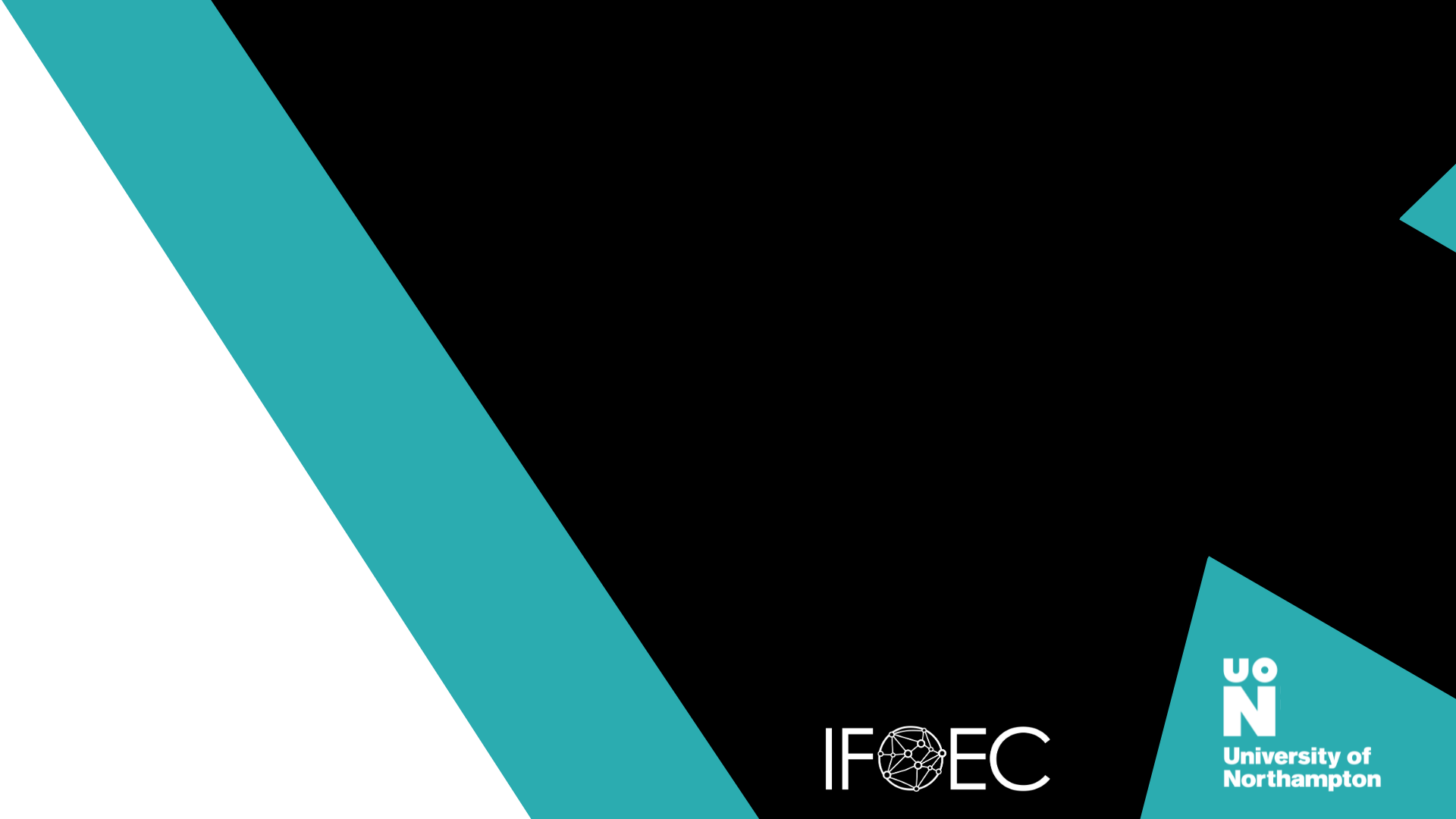 Mental (ill) Health and Performance
Dr Phil Birch & Dr Benjamin Sharpe
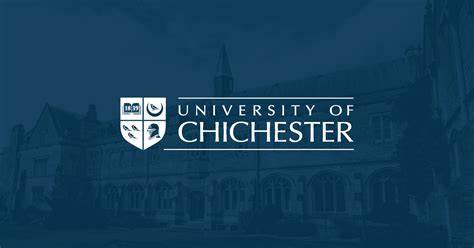 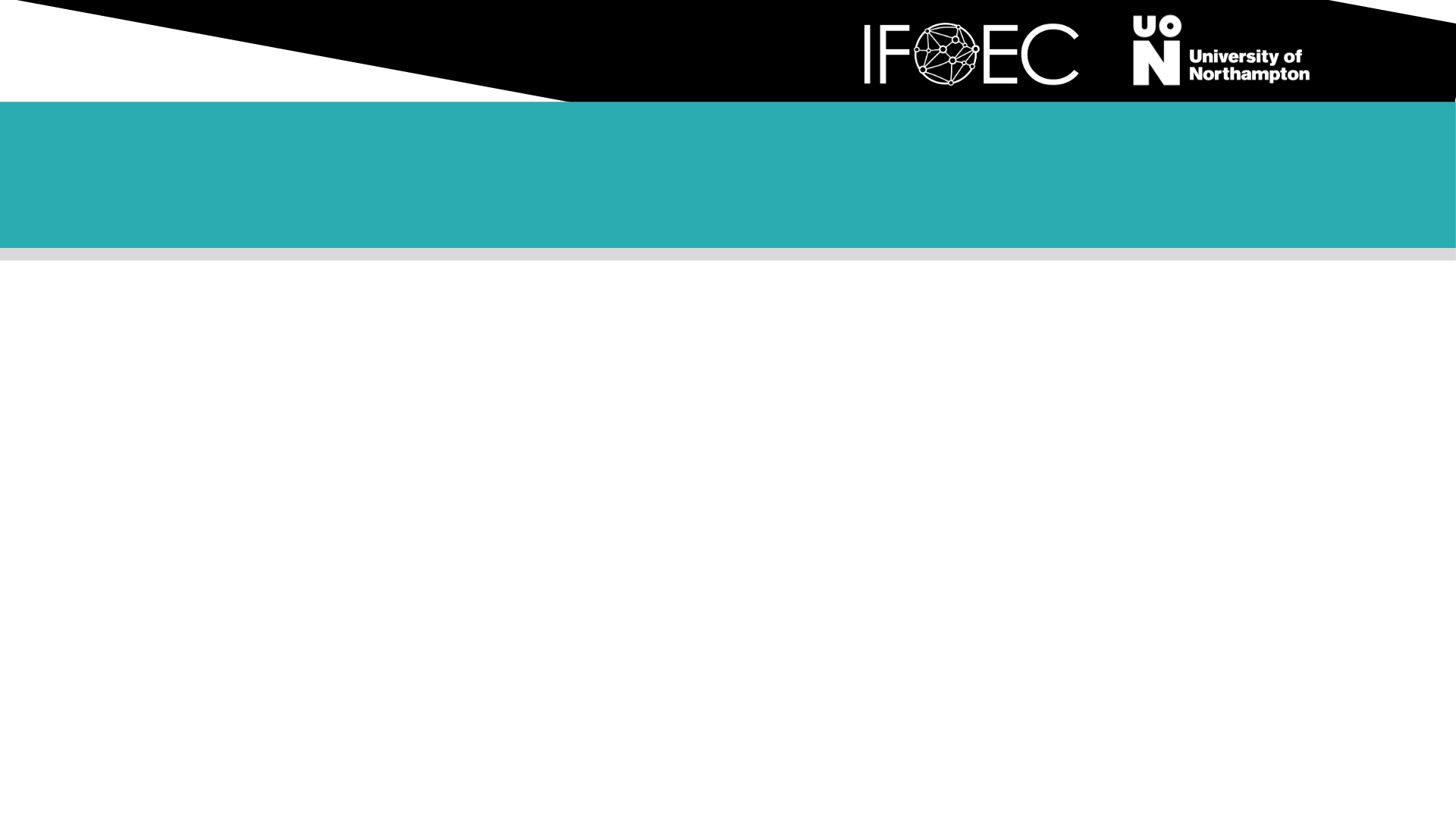 Research roadmap
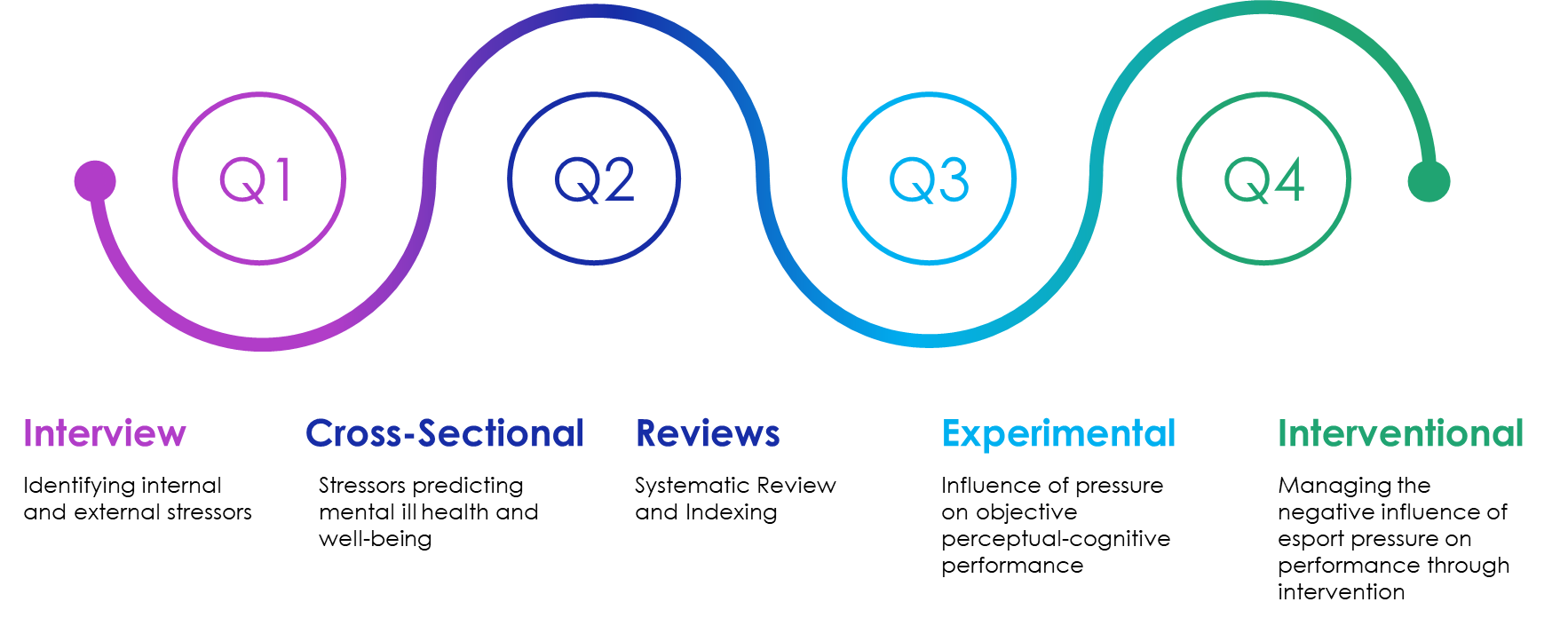 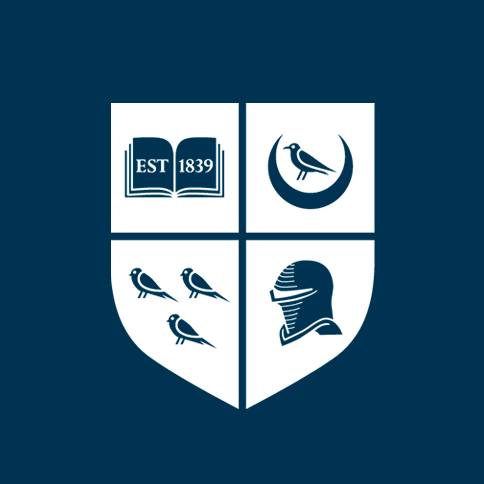 [Delete this box and add your logo]
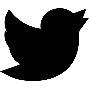 @Philbirch02 / @benjamintsharpe
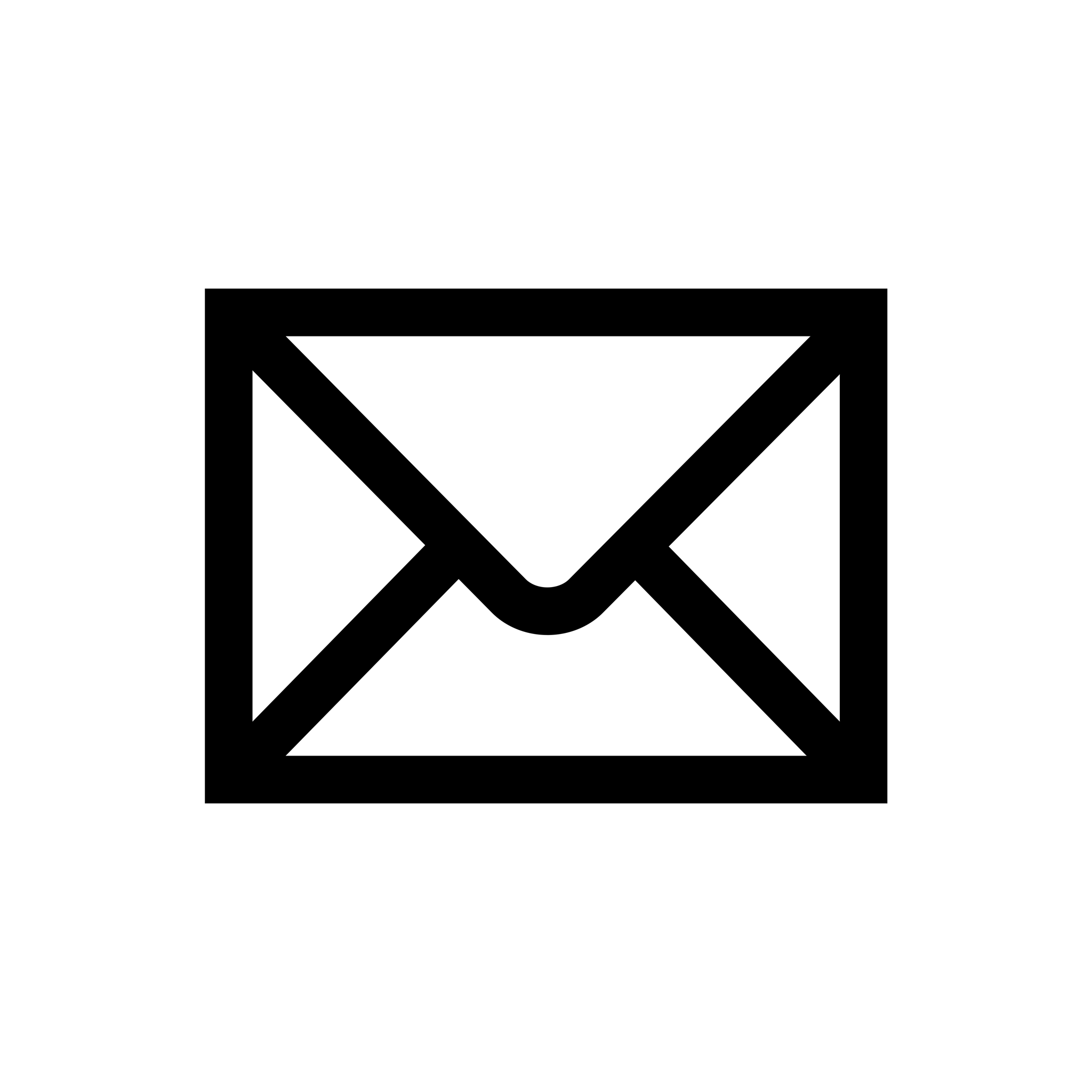 P.Birch@chi.ac.uk / B.Sharpe@chi.ac.uk
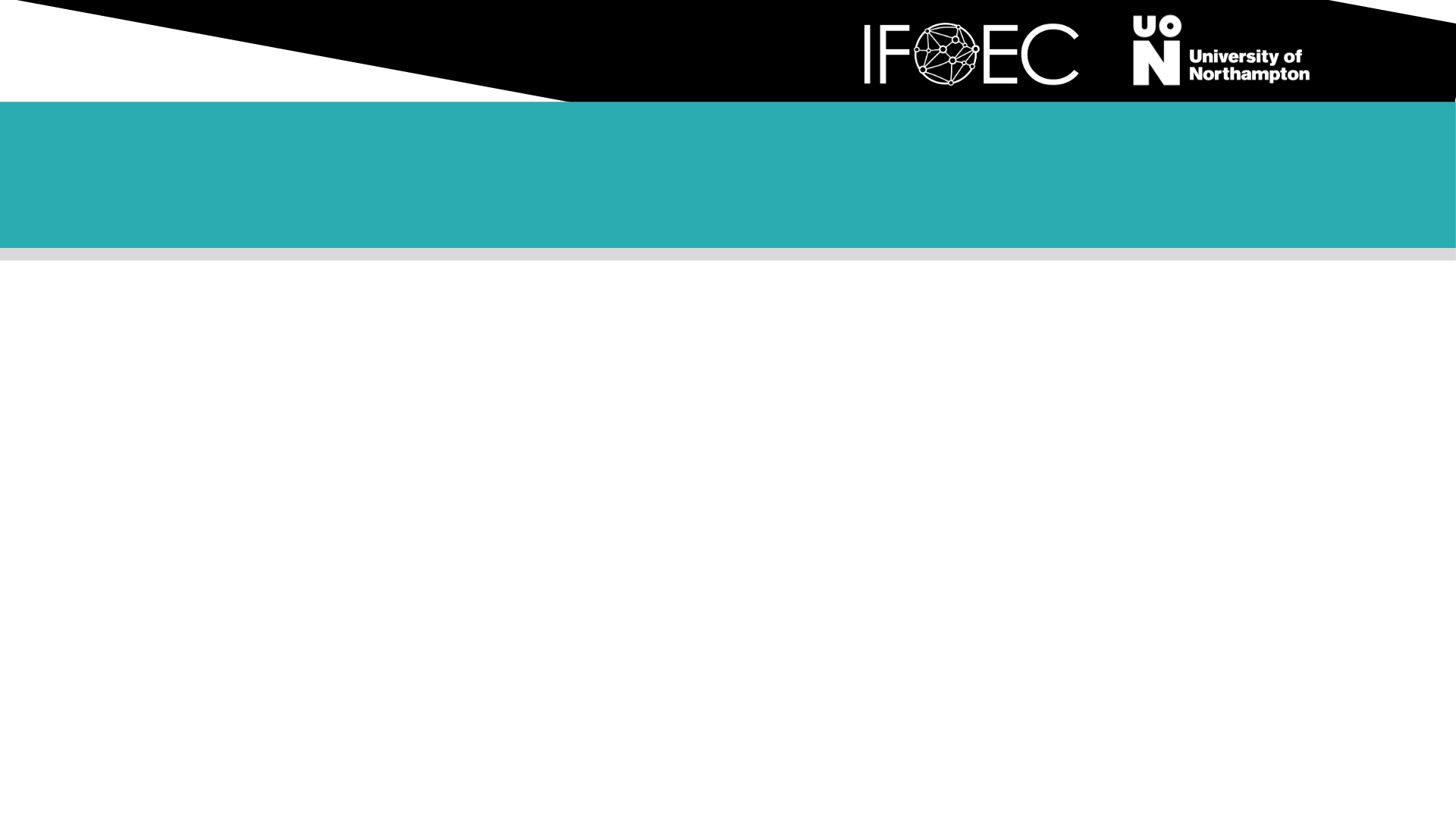 What is the impact of stress on esports players?
Dissociation and avoidance coping
Leis et al. (2022)

Team issues

Performance expectations 

Internal evaluation 

Environmental constraints

Audience and social media
Smith et al. (2019)

Internal
•Team Issues
E.g., communication issues.
•Individual Issues
E.g., life balance.

External 
•Scrutiny and criticism
E.g., social media.
•Event issues 
E.g., live audience.
"If you start playing scared you don’t wanna die, you don’t want to make a mistake. . . just playing really passively and not really going for anything and not playing how you would usually play." (Smith et al., 2019)
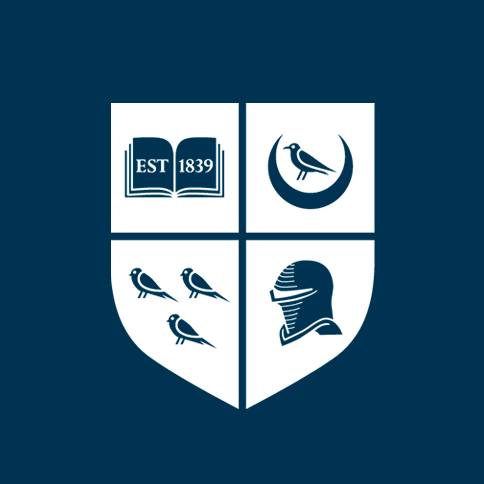 [Delete this box and add your logo]
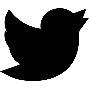 @Philbirch02 / @benjamintsharpe
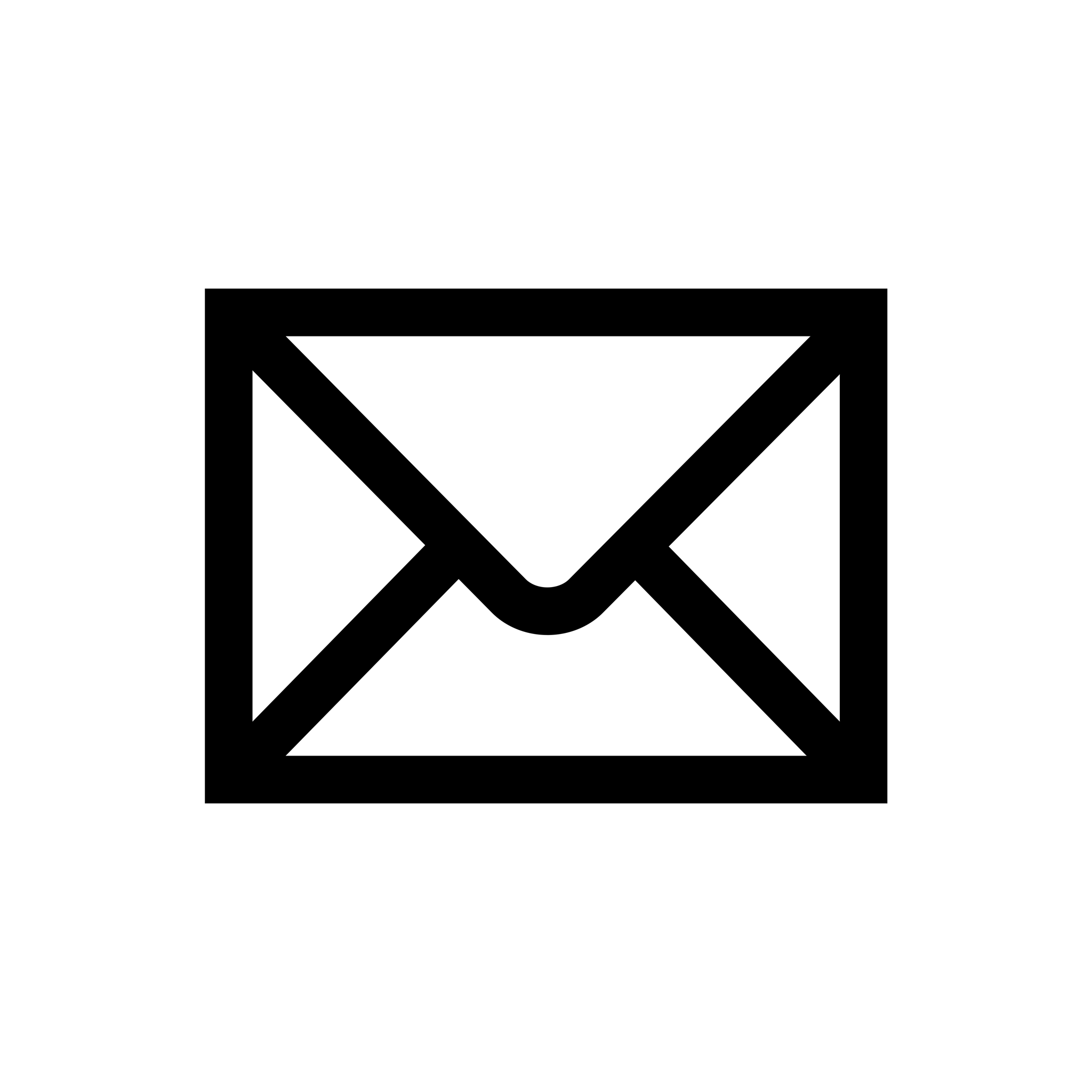 Smith et al. (2019). https://doi.org/10.4018/IJGCMS.2019040102
Leis et al. (2022). https://www.ijesports.org/article/76/html
P.Birch@chi.ac.uk / B.Sharpe@chi.ac.uk
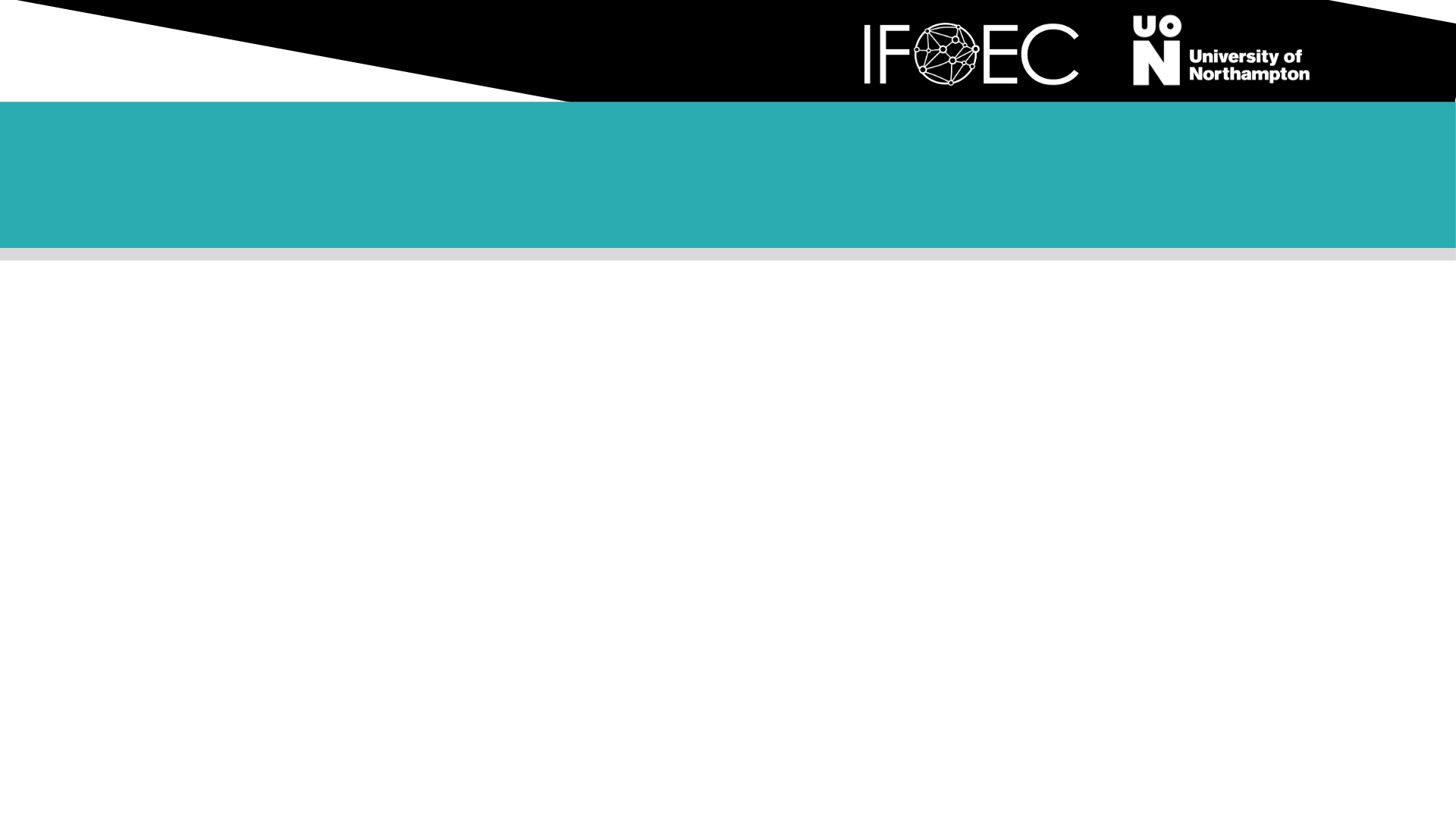 What are the correlates of stress and mental (ill) health?
Smith et al. 
(2022)
n = 313 
Uni-based 
FPS players
Personal concerns
DS, GHQ-12, PHQ-9
Game-specific uncertainty
In-game pressure
Birch et al. (in prep)
n = 51 
pro CS players
DS (r = .34*), PHQ-9 (r = .46**)
Personal stressors
Note. *p < .05. **p < .01.
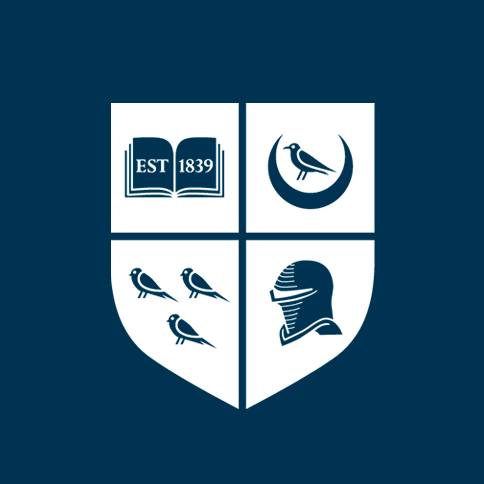 [Delete this box and add your logo]
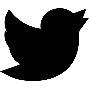 @Philbirch02 / @benjamintsharpe
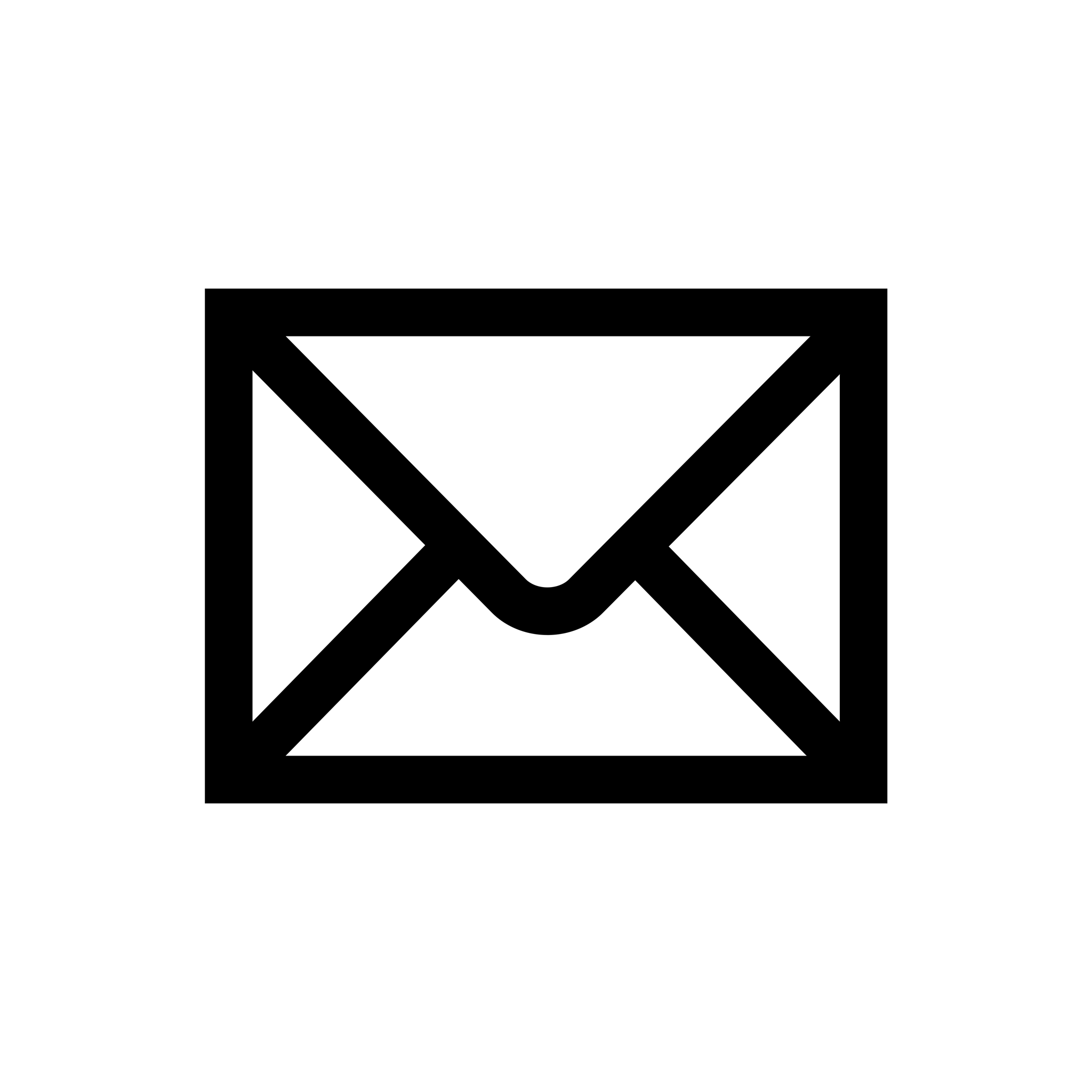 P.Birch@chi.ac.uk / B.Sharpe@chi.ac.uk
Smith et al. (2022). https://doi.org/10.3390/healthcare10040626
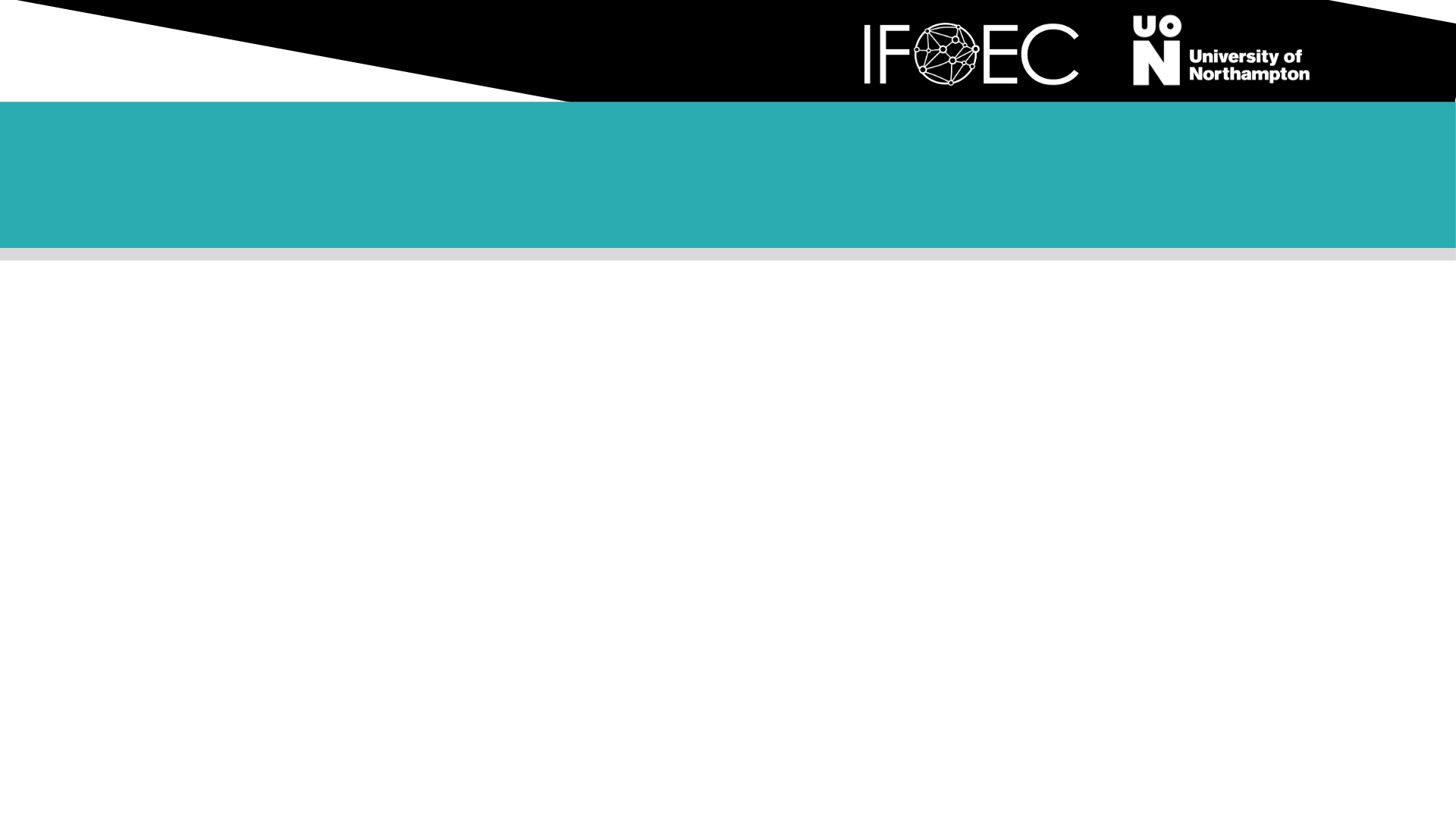 What is the prevalence of mental (ill) health in esports?
Distress screener
GHQ-12
82.4%
54.9%
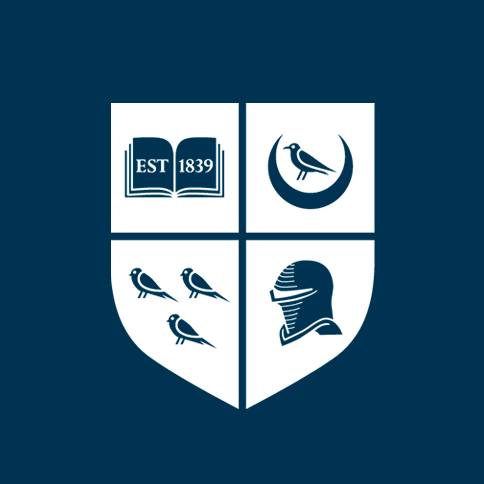 [Delete this box and add your logo]
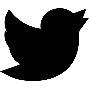 @Philbirch02 / @benjamintsharpe
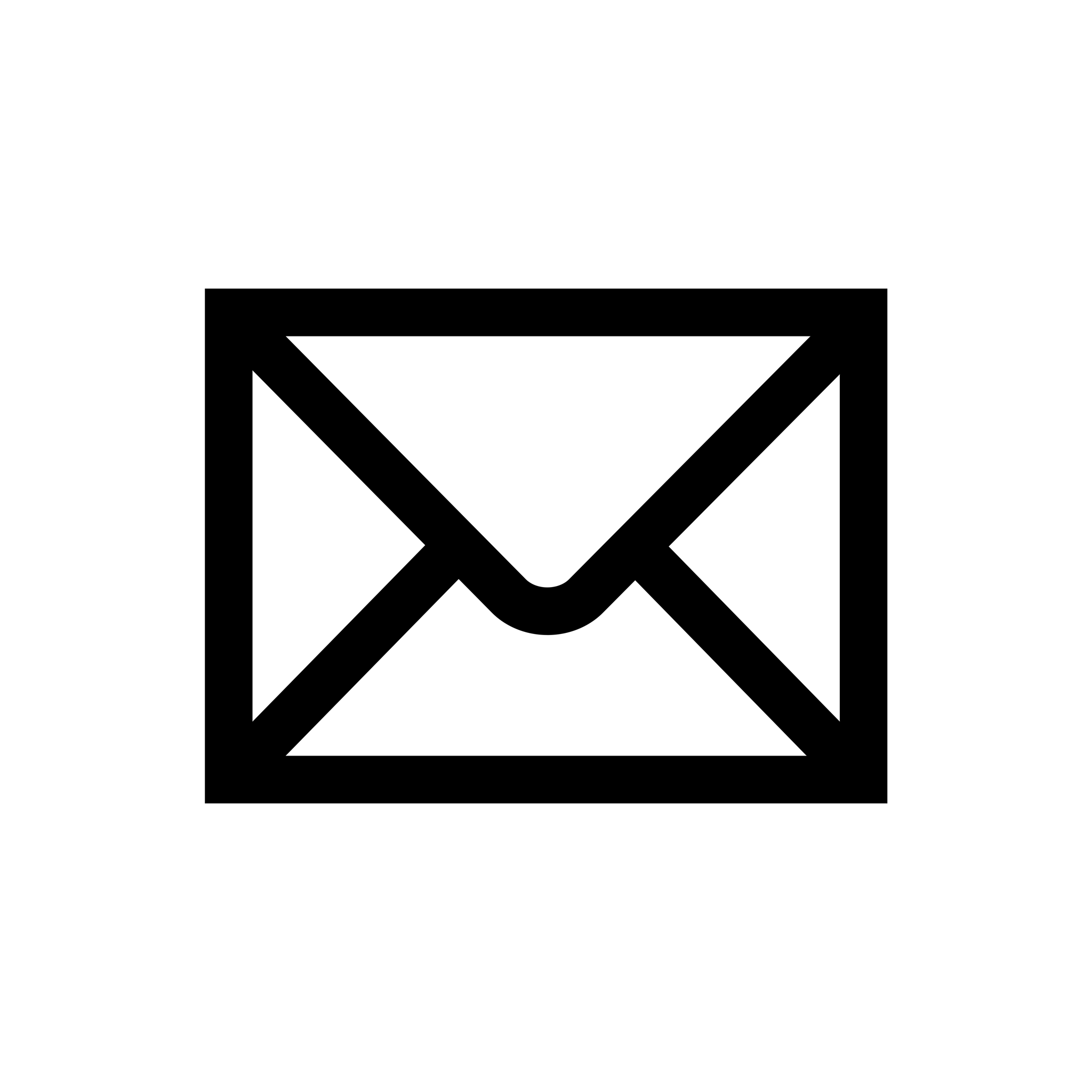 P.Birch@chi.ac.uk / B.Sharpe@chi.ac.uk
Birch et al. (In Prep). Prevalence of Mental (ill) Health in Esports.
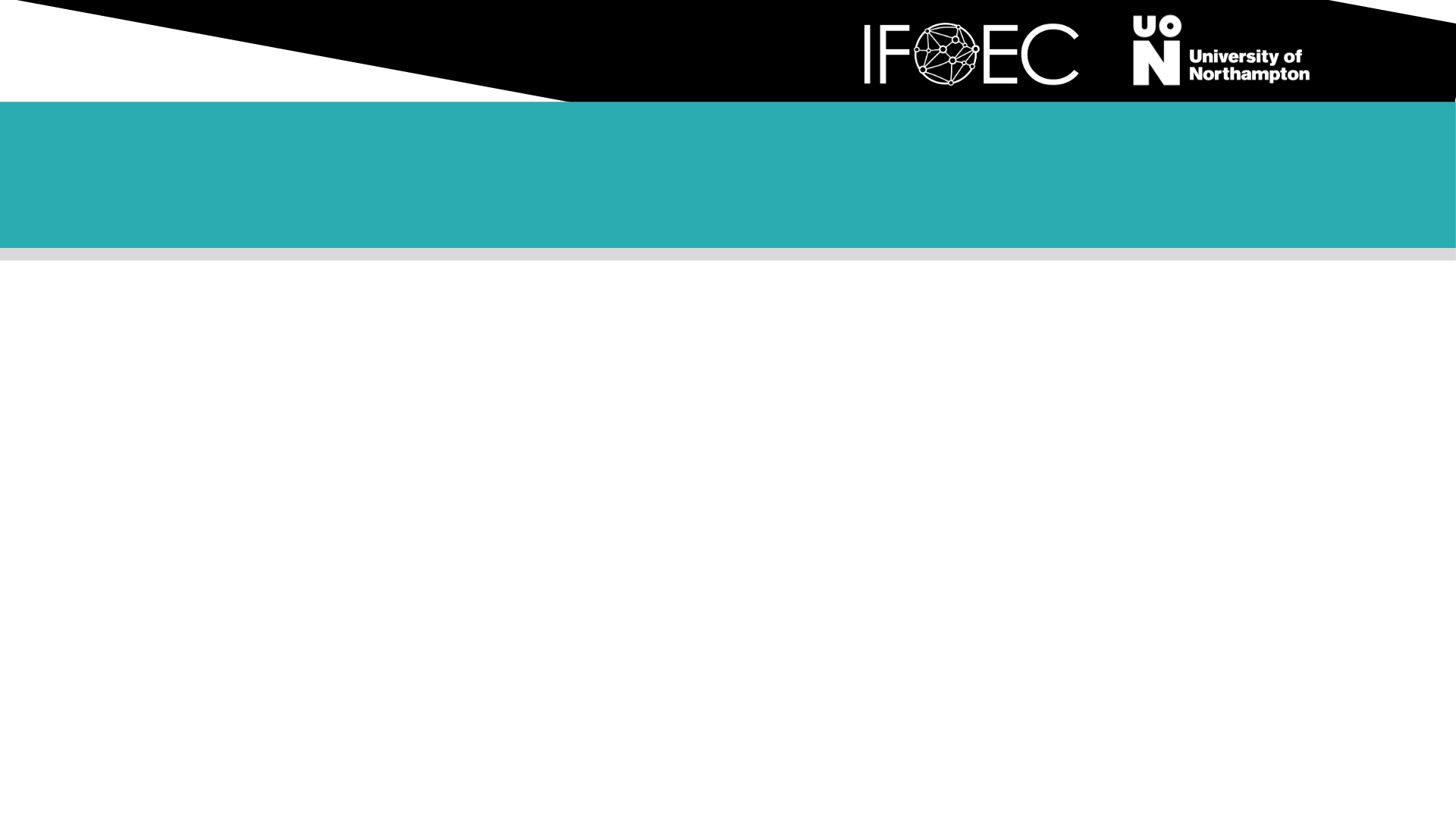 What is the prevalence of mental (ill) health in esports?
PHQ-9
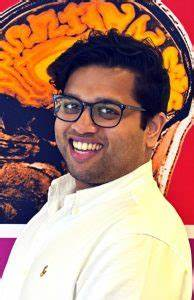 25.5%
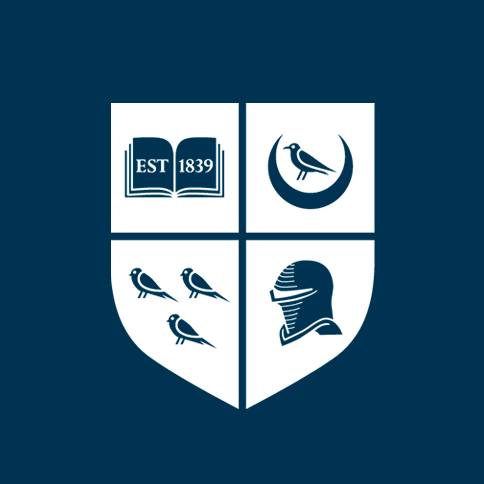 [Delete this box and add your logo]
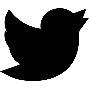 @Philbirch02 / @benjamintsharpe
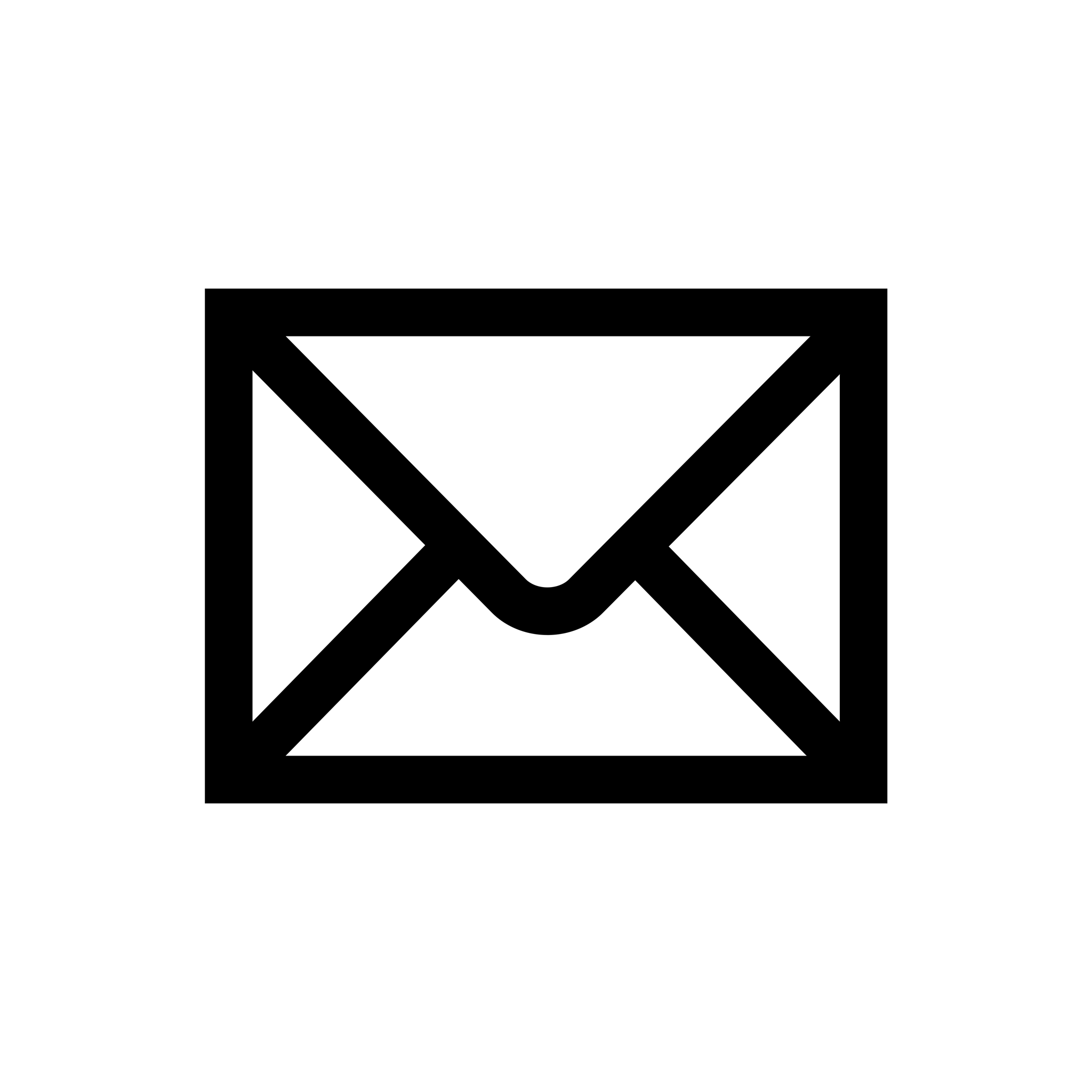 P.Birch@chi.ac.uk / B.Sharpe@chi.ac.uk
Birch et al. (In Prep). Prevalence of Mental (ill) Health in Esports.
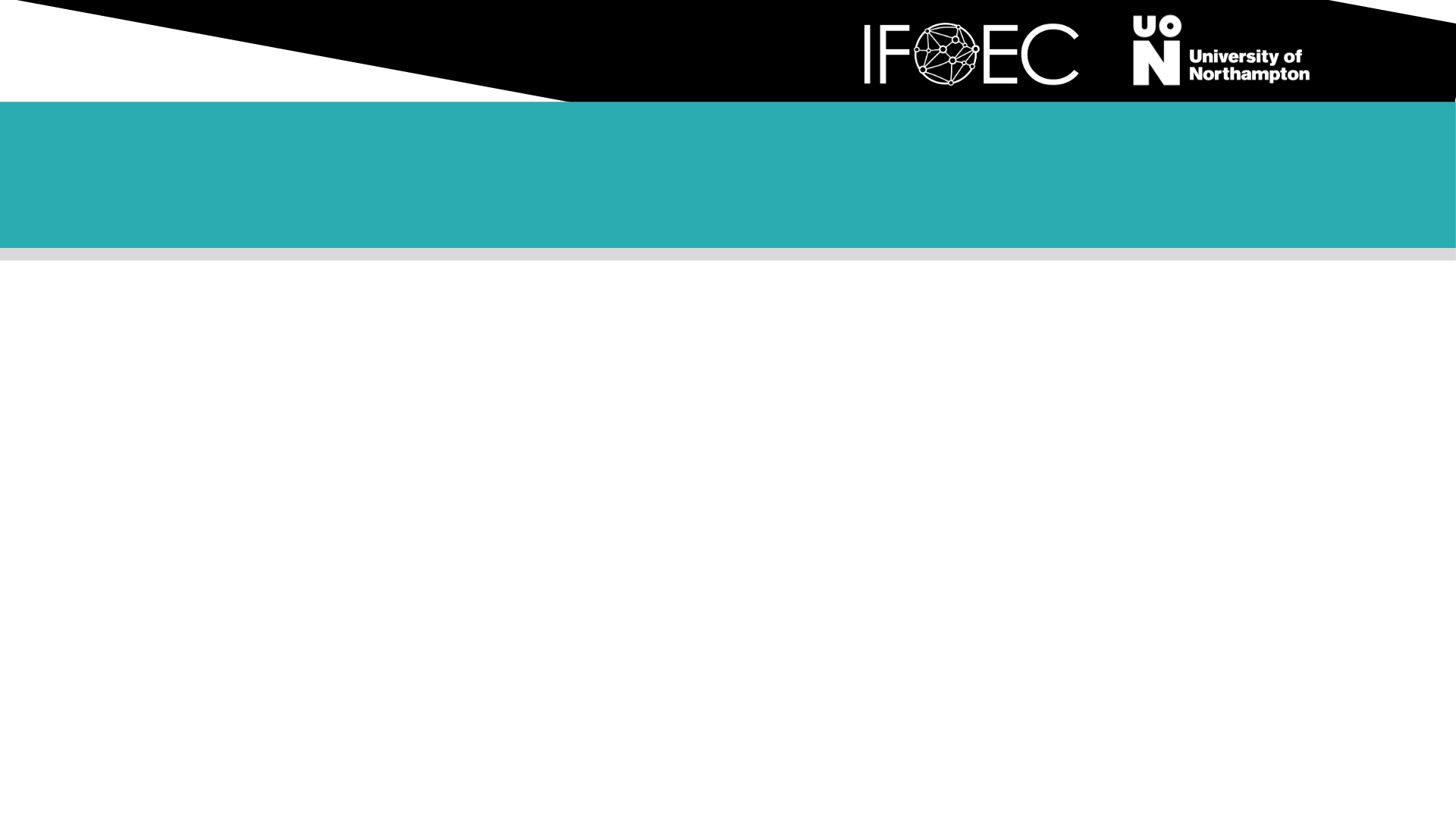 What is the impact on health?
Monteiro-Pereira et al. (2023) – 6 elite FIFA players, 2 coaches, and 2 members of the esports department.
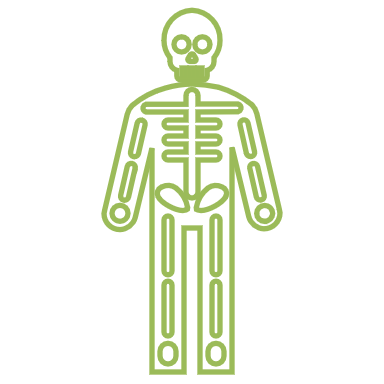 Physical health
Negatively impacted by poor equipment/facilities and sitting time.
Mental health 
Positively impacted by gaming (e.g., multitasking ability).
Negatively impacted by competition performance results.
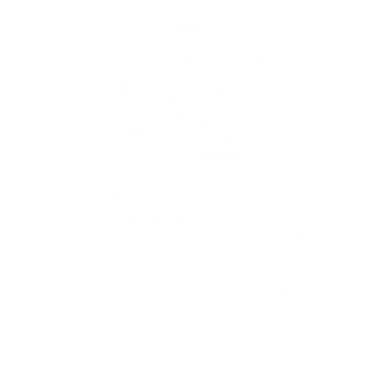 Strategies to improve health 
Optimise training/scheduling.
Improve lifestyle (e.g., increase physical activity).
Enhance health support provision.
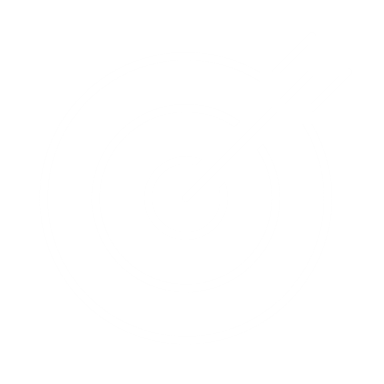 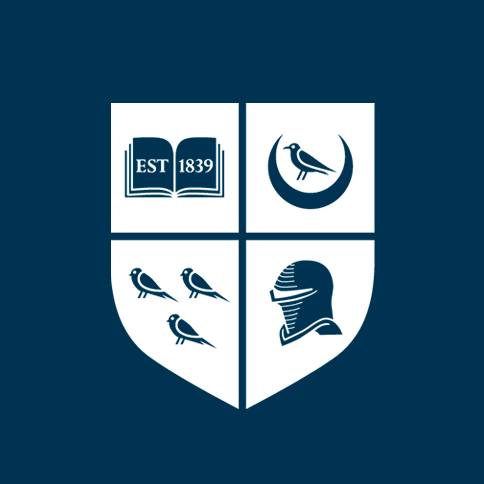 [Delete this box and add your logo]
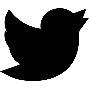 @Philbirch02 / @benjamintsharpe
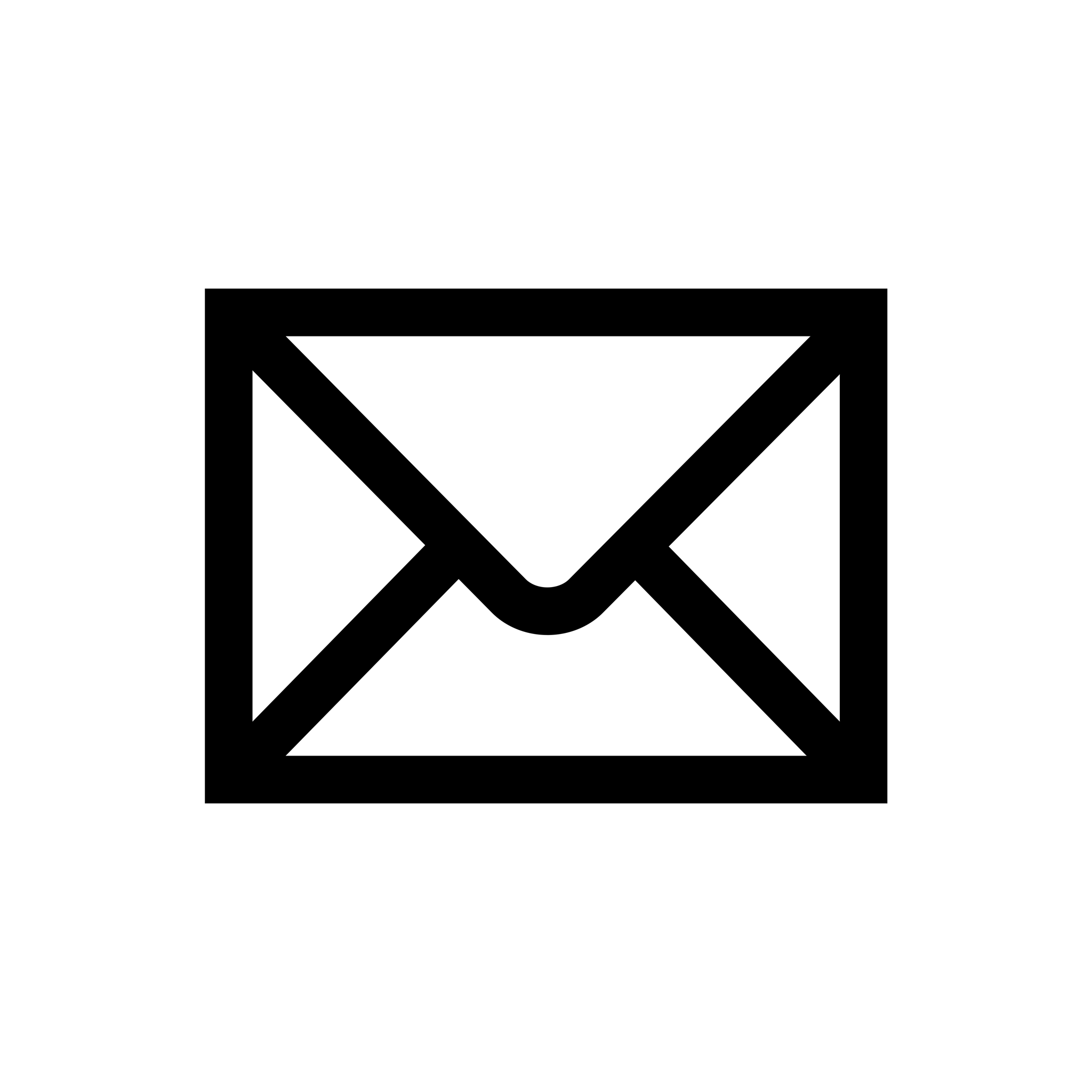 P.Birch@chi.ac.uk / B.Sharpe@chi.ac.uk
Monteiro-Pereira et al. (2023). https://doi.org/10.21203/rs.3.rs-2784247/v1
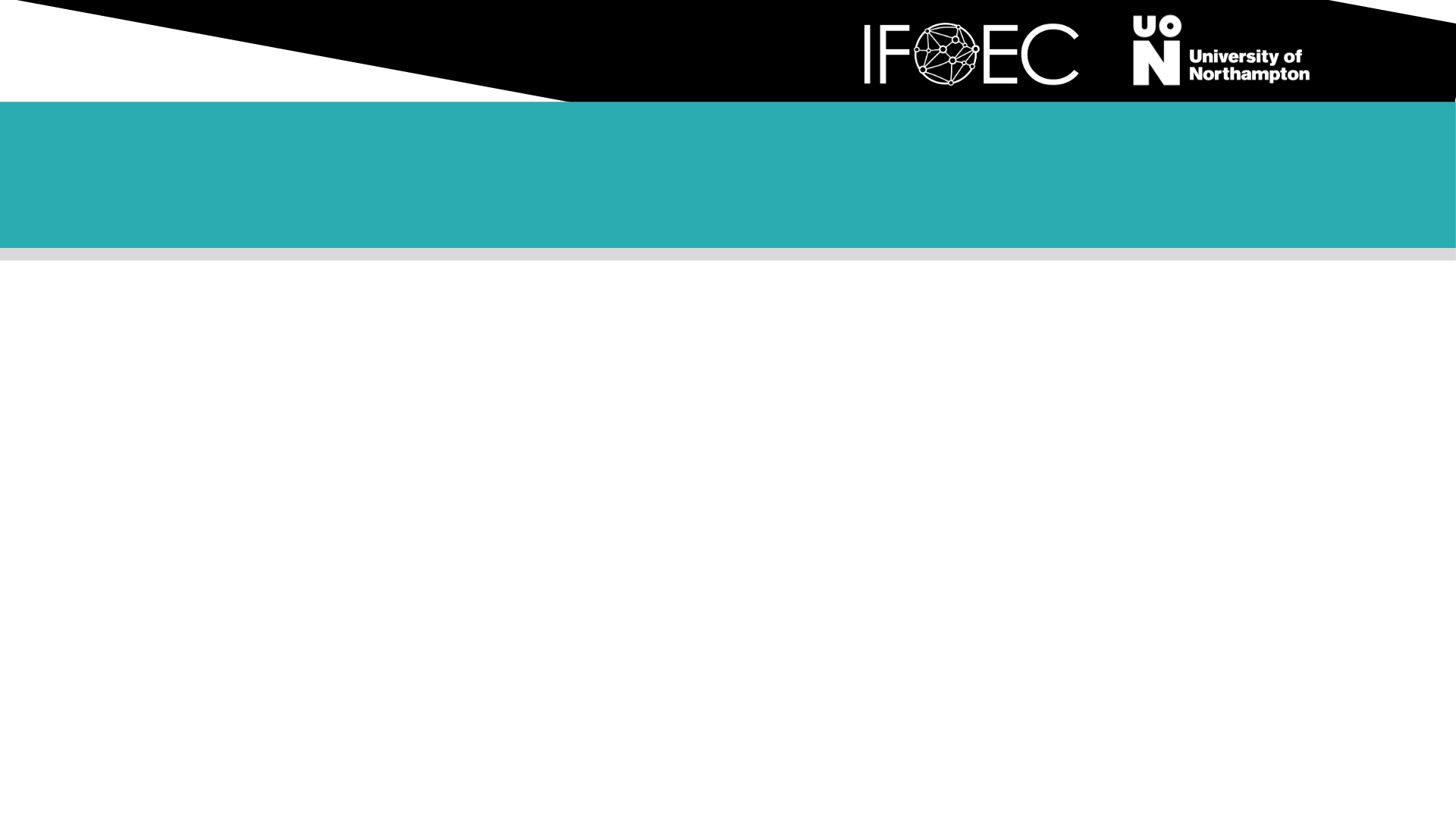 What is the value of heart rate variability in esports?
Welsh et al. (2023) – Systematic review of HRV in esports.
Stress* (self-regulation)

Physiological reaction of players
(Andre et al., 2020; 
Bennet et al., 2022).

There is high inter-participant variability – facing different in game stressors 
(Bennet et al., 2022).
Internet gaming disorder (IGD)

Individuals with IGD may have lower LnHF during gaming (Hong et al. 2018). 

Reduction in HF may be linked to IGD (Thayer et al., 2009).
Harness more theory and methodological guidelines
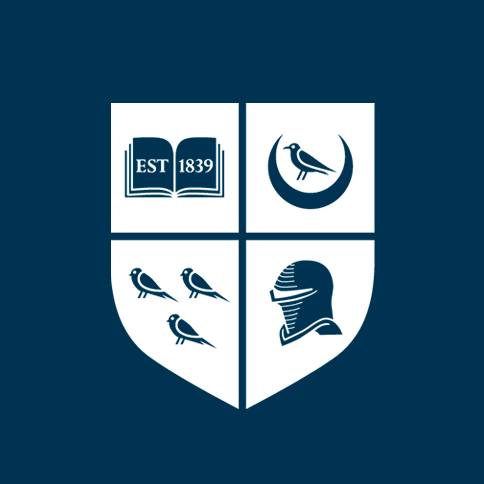 [Delete this box and add your logo]
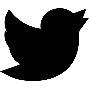 @Philbirch02 / @benjamintsharpe
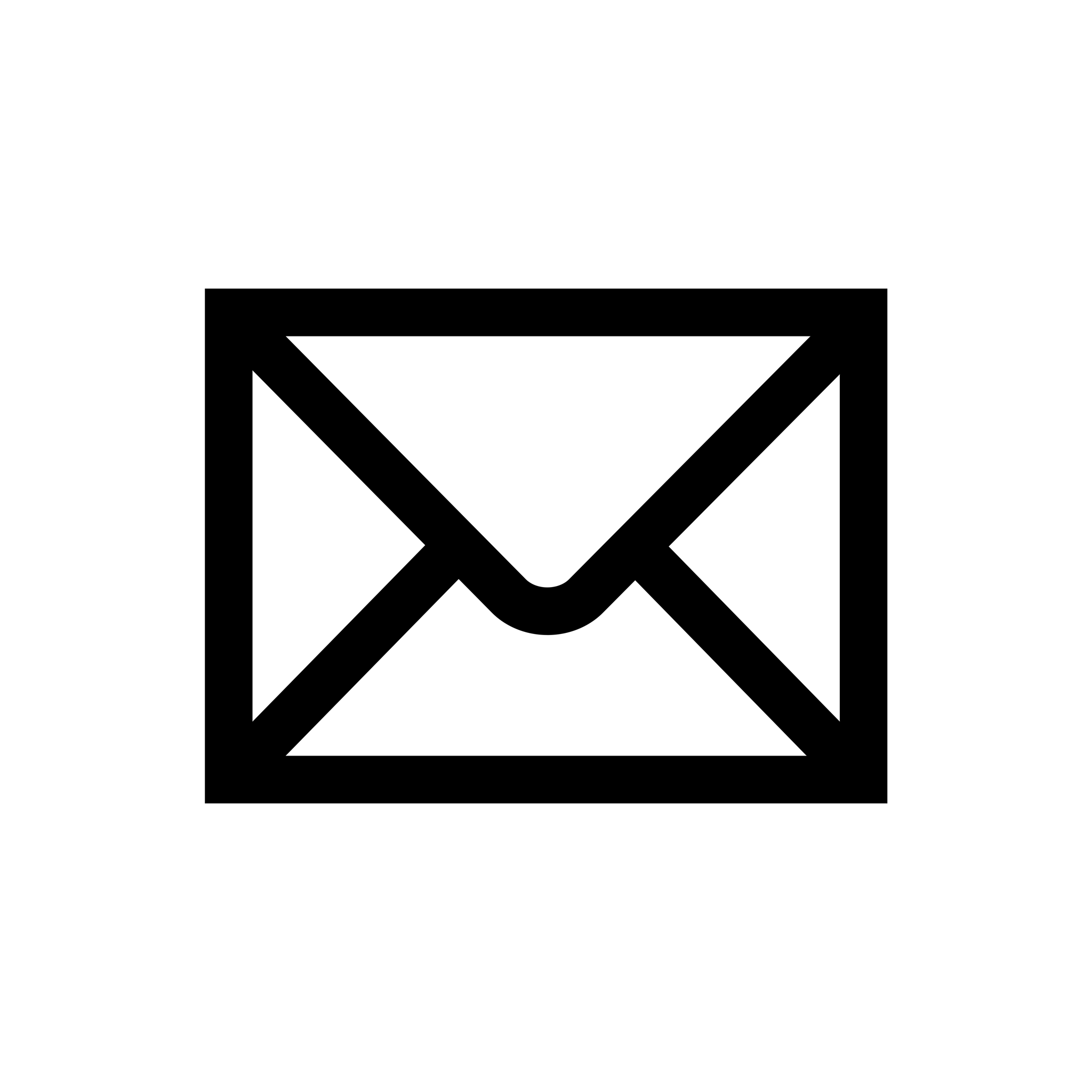 P.Birch@chi.ac.uk / B.Sharpe@chi.ac.uk
Welsh et al. (2023). https://doi.org/10.1016/j.psychsport.2023.102495
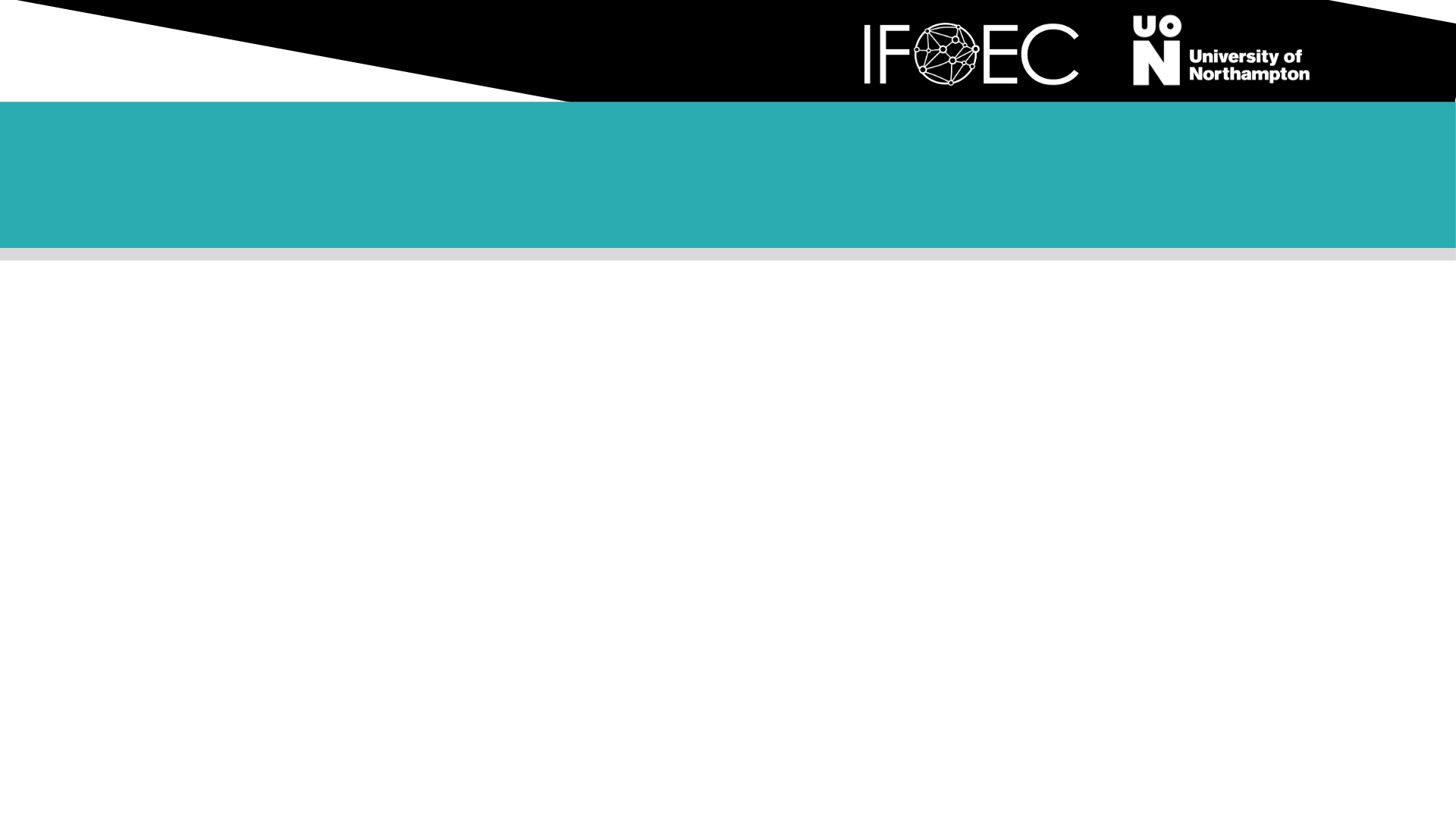 How can we index esport performance?
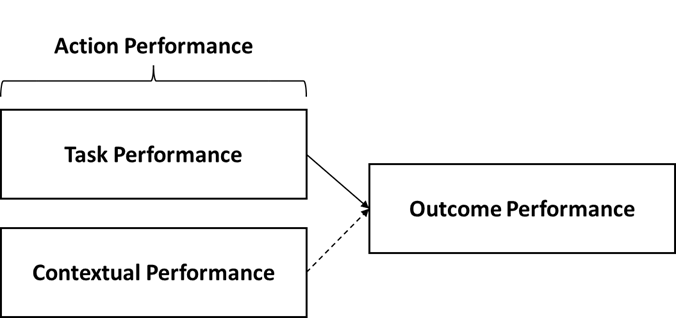 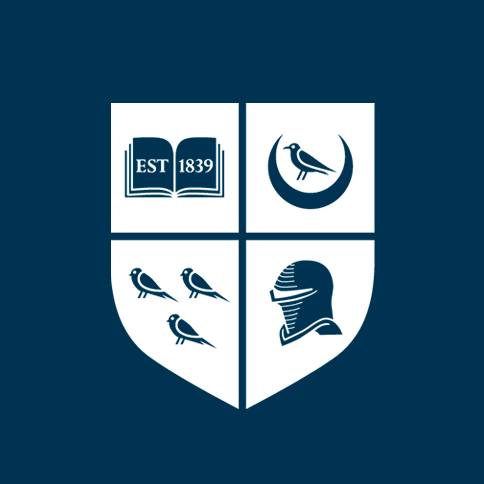 [Delete this box and add your logo]
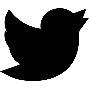 @Philbirch02 / @benjamintsharpe
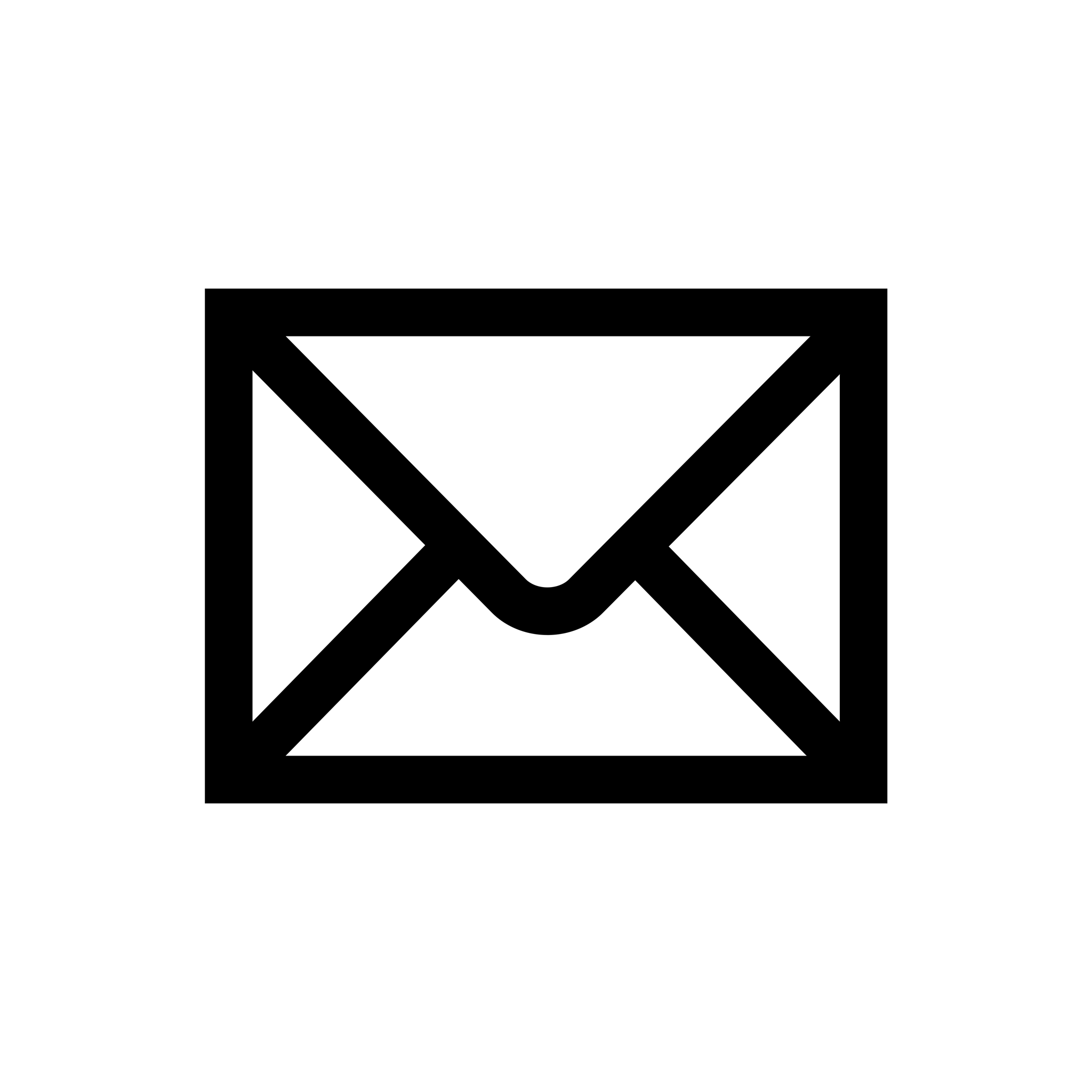 P.Birch@chi.ac.uk / B.Sharpe@chi.ac.uk
Sharpe et al. (2023) Indexing Esport Performance. https://doi.org/10.1123/jege.2022-0017
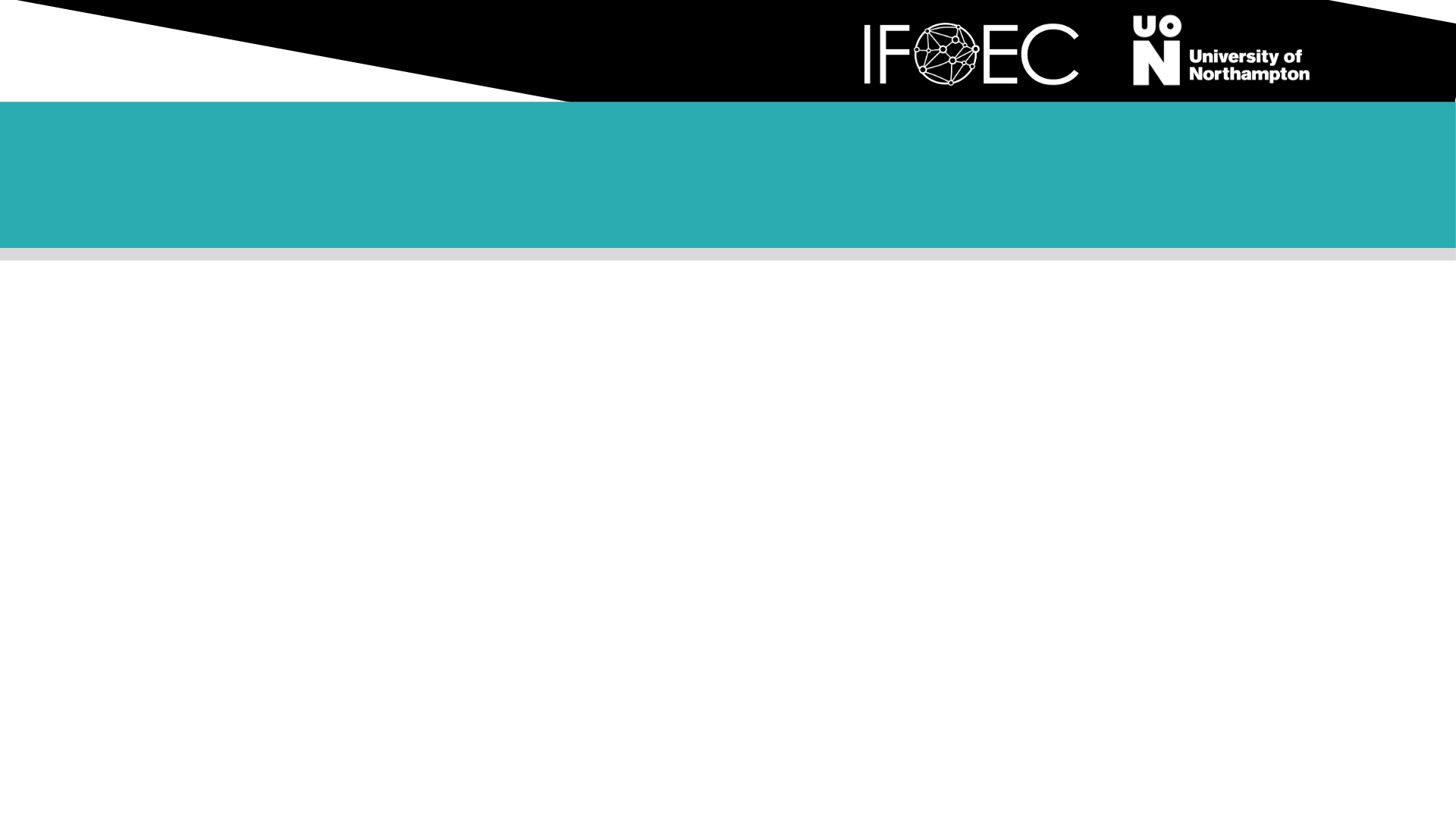 How is performance impacted by pressure?
Action Performance
Gaze Behaviour (Visual Search)
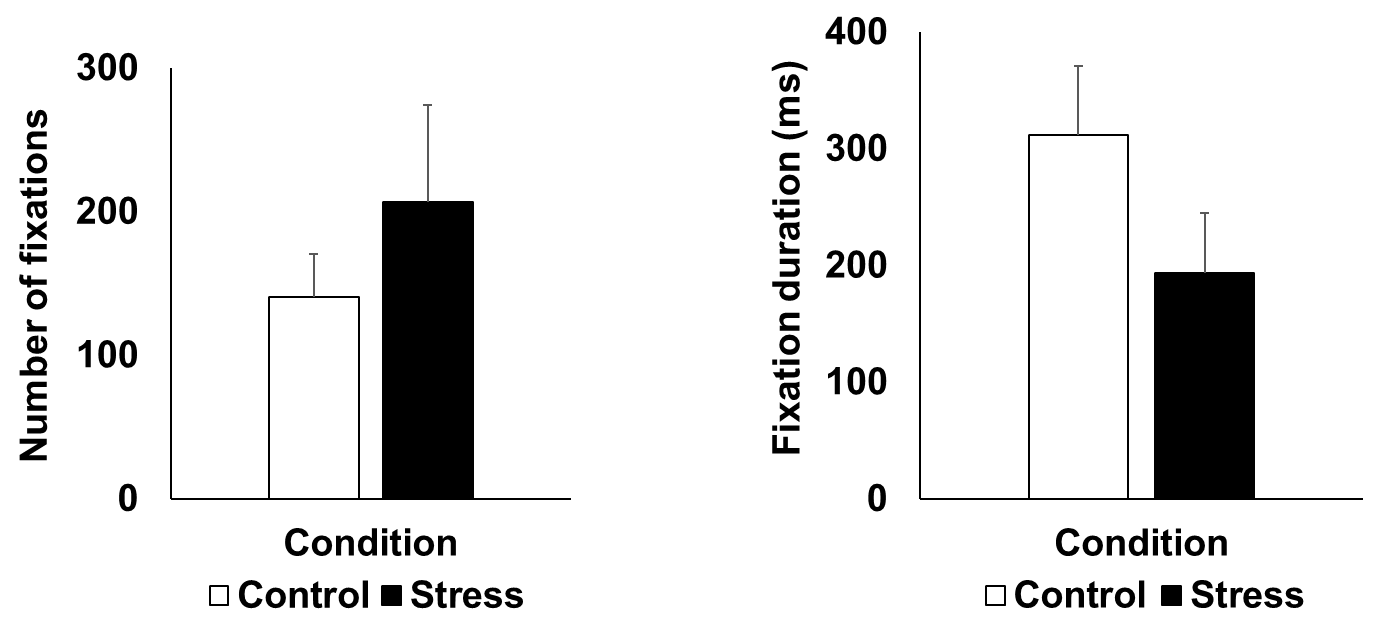 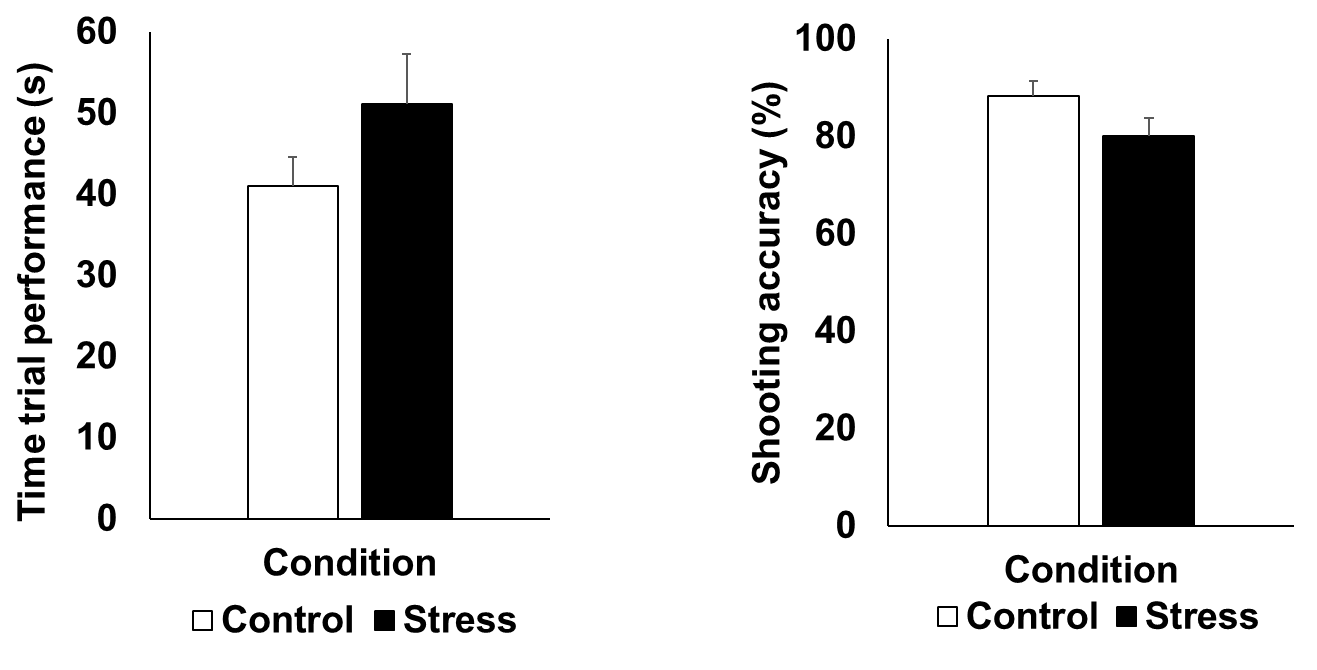 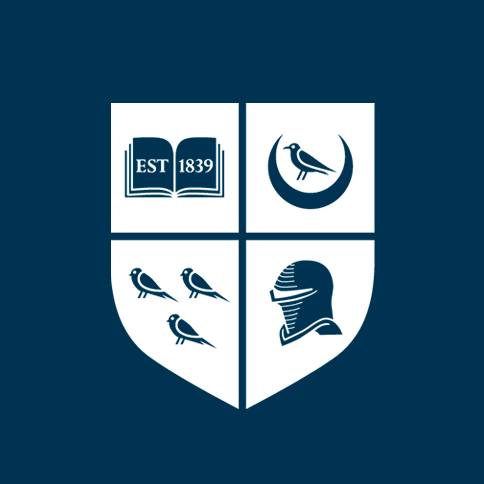 [Delete this box and add your logo]
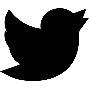 @Philbirch02 / @benjamintsharpe
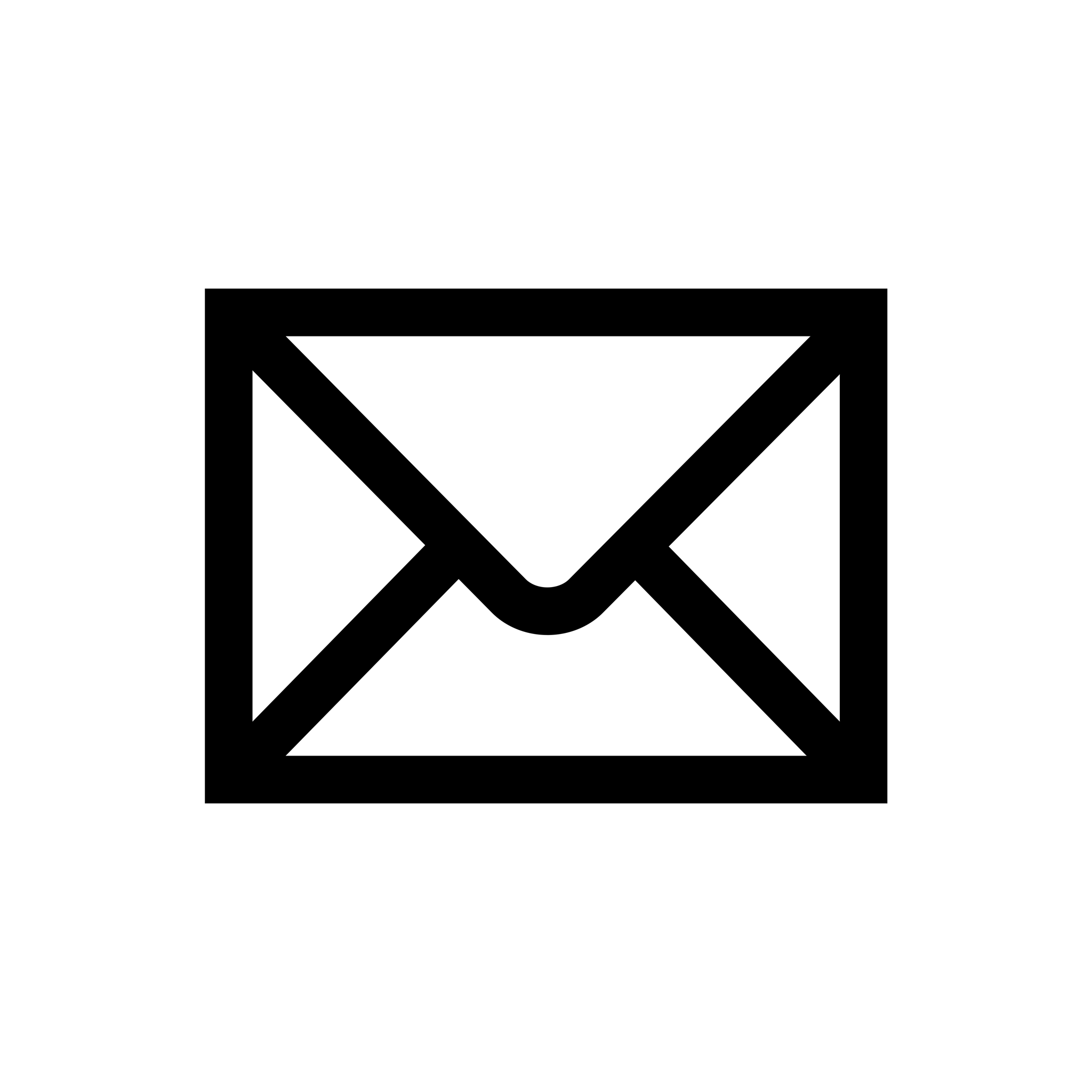 P.Birch@chi.ac.uk / B.Sharpe@chi.ac.uk
Sharpe et al. (Under Review) Performance Breakdown Under Pressure.
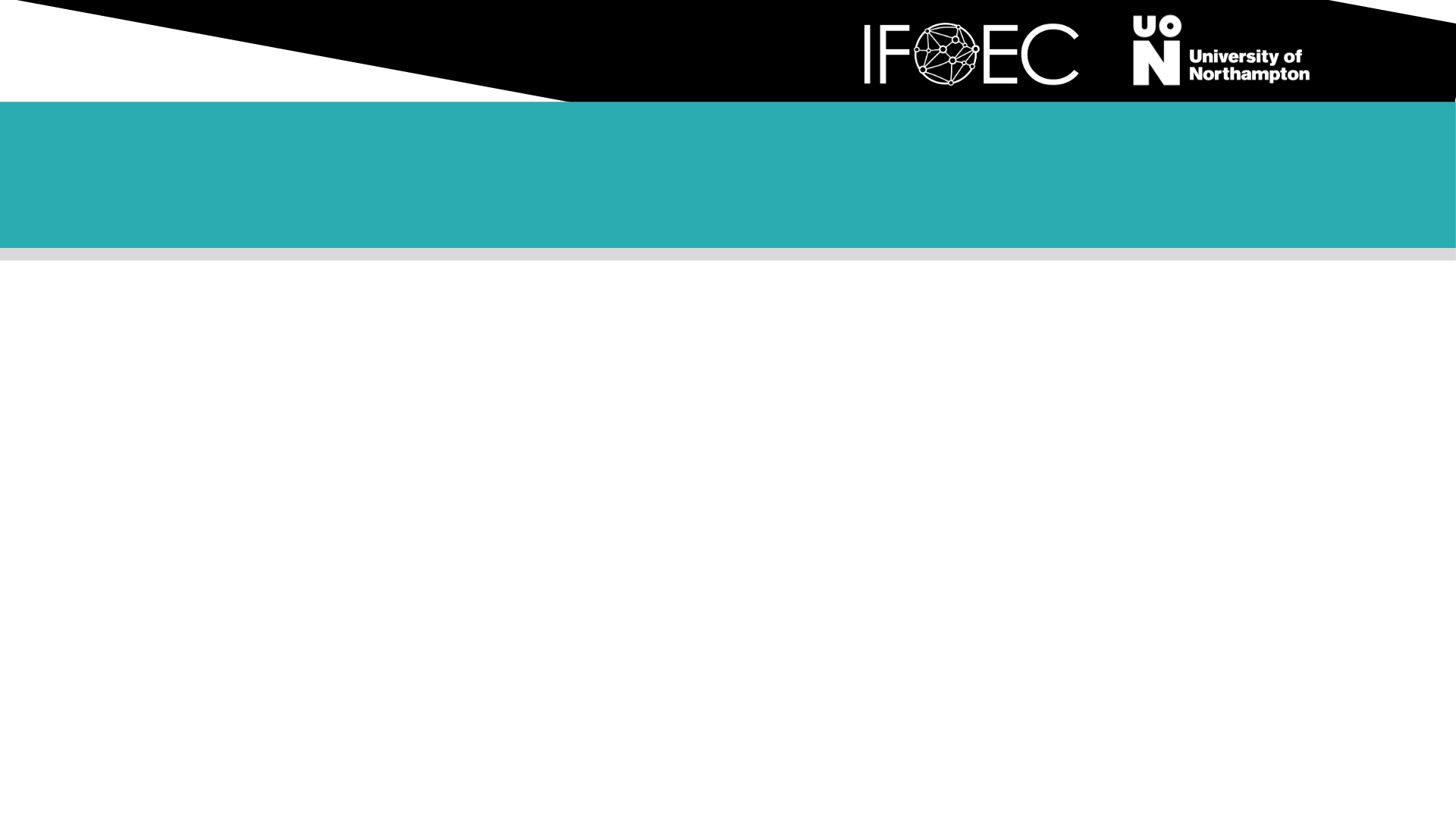 Can we intervene to manage pressure?
Low Pressure
High Pressure
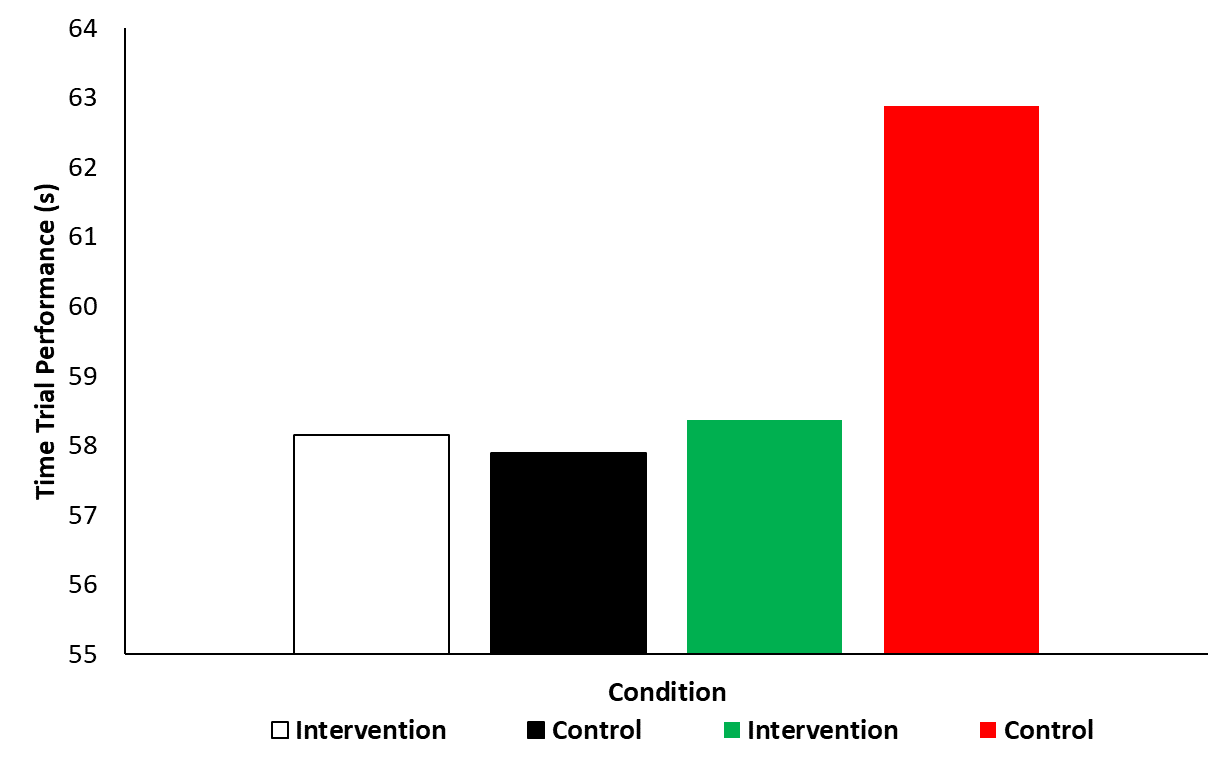 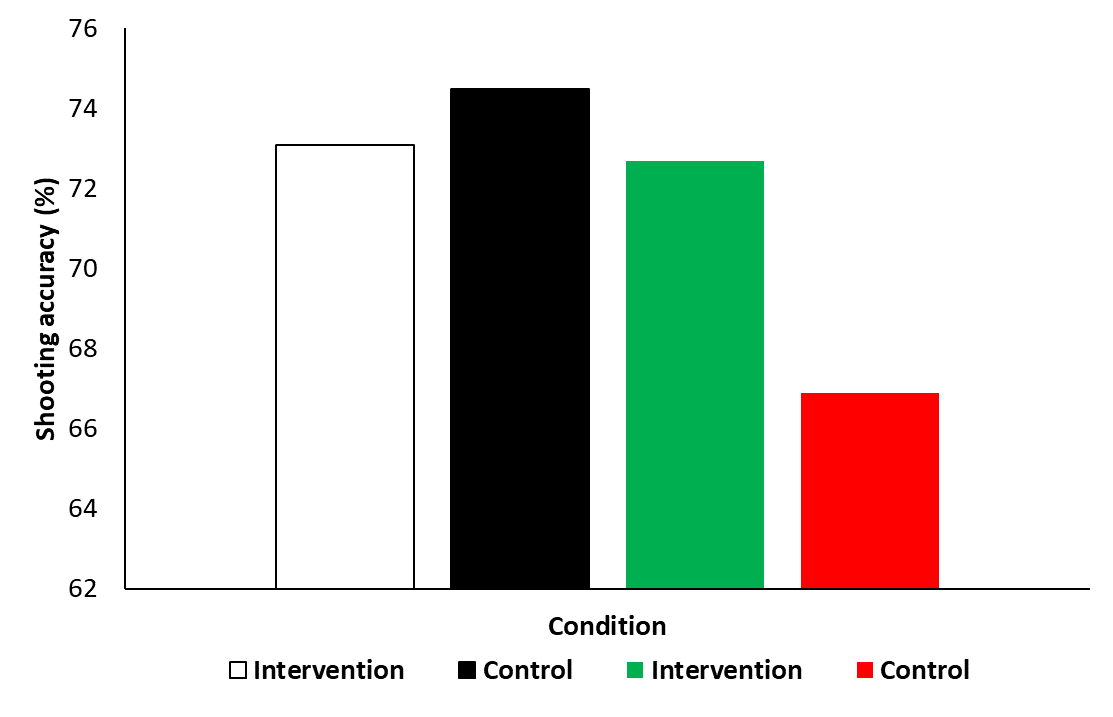 High Pressure
Low Pressure
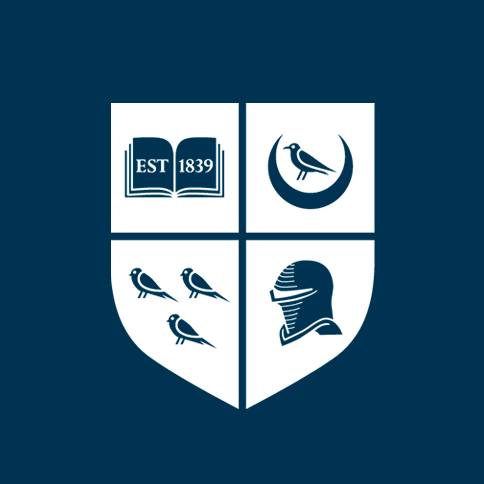 [Delete this box and add your logo]
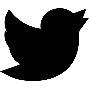 @Philbirch02 / @benjamintsharpe
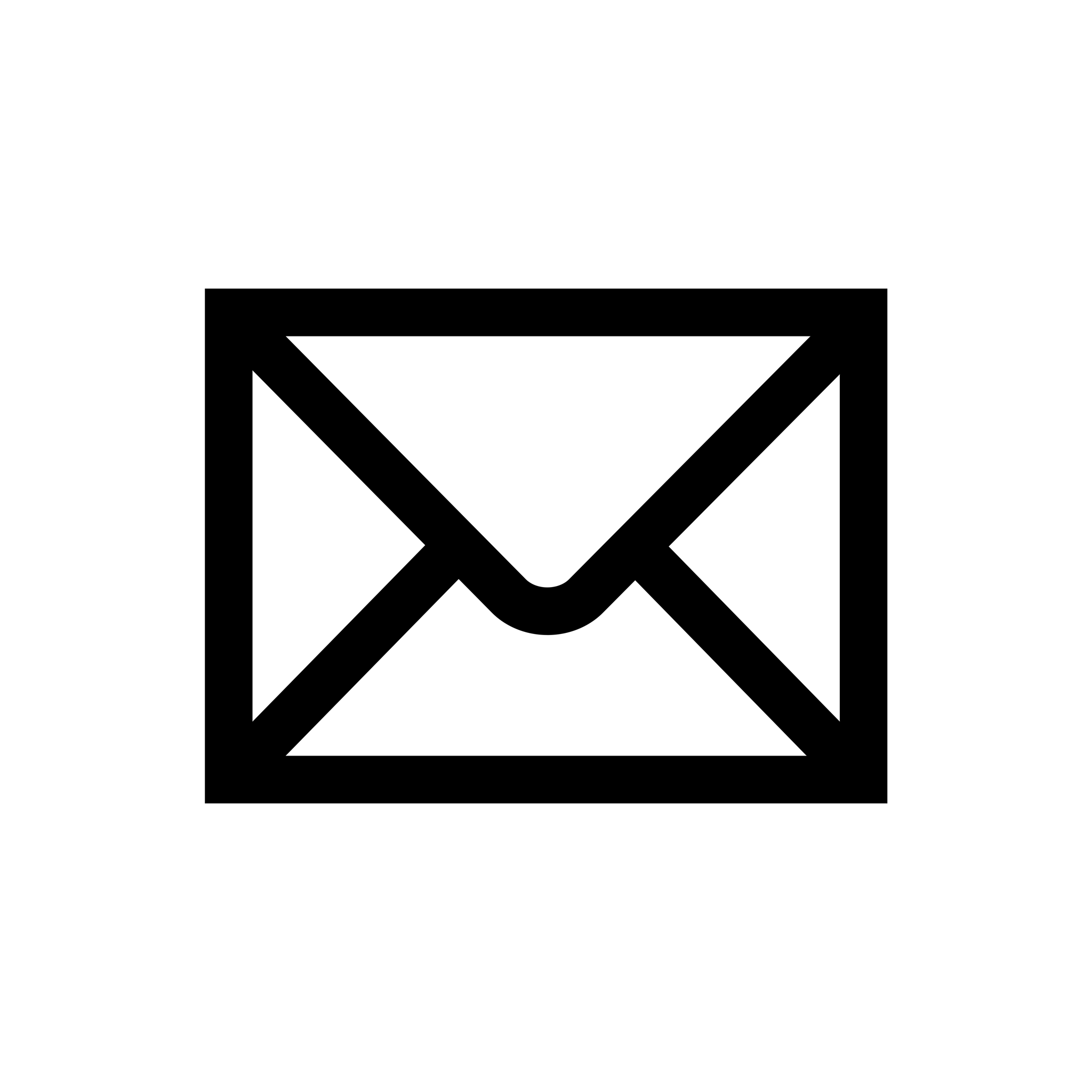 P.Birch@chi.ac.uk / B.Sharpe@chi.ac.uk
Sharpe et al. (In Prep) Reappraisal and Mindset on Pressurised Performance.
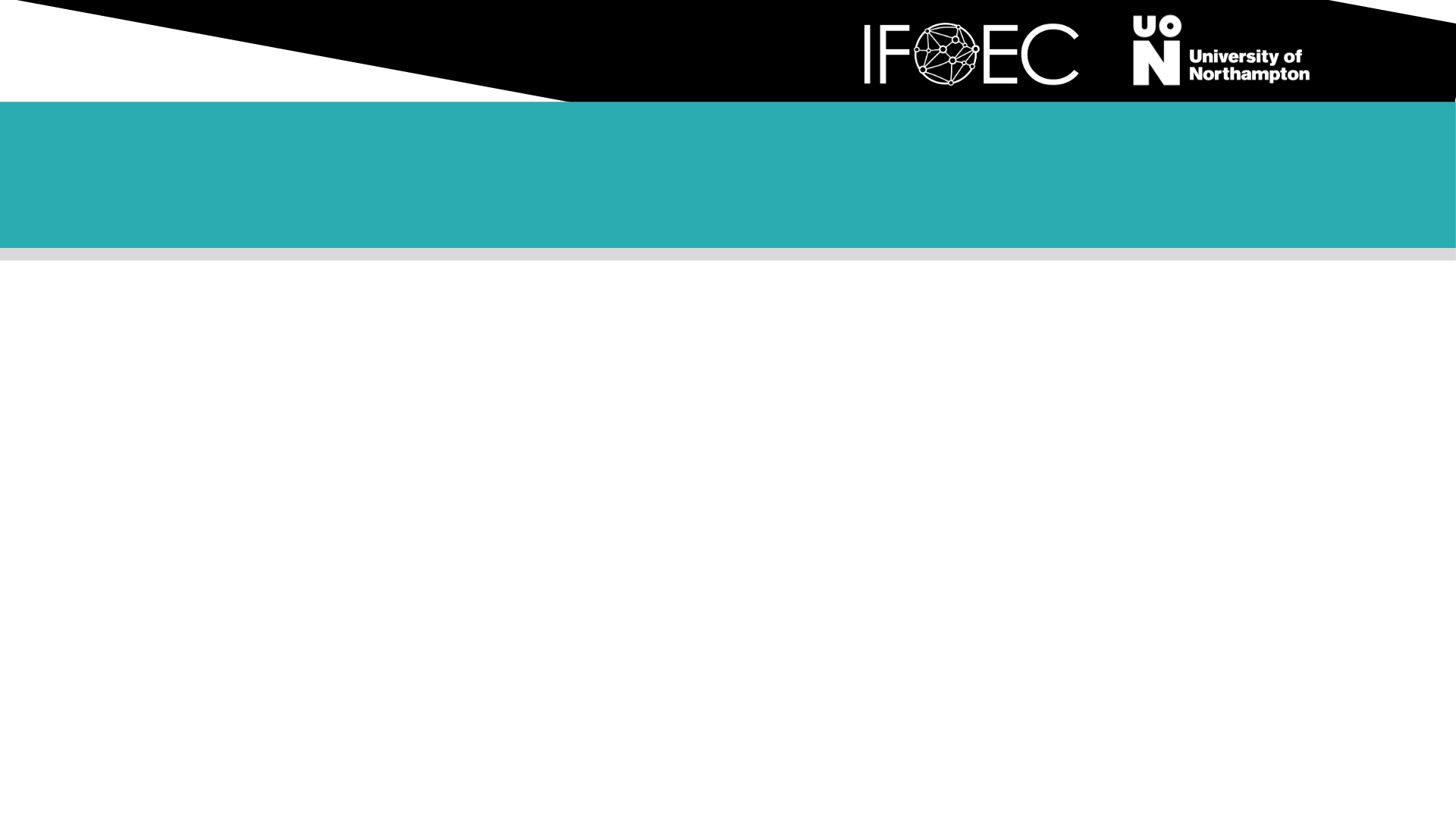 Next HRV PhD steps…
Welsh et al. (in planning) – 
Validation and influence of pressure on HRV
Welsh et al. (in planning) – 
Self-regulation intervention: Deep breathing
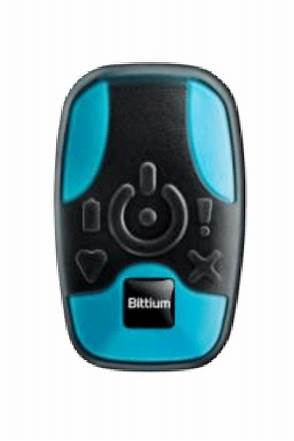 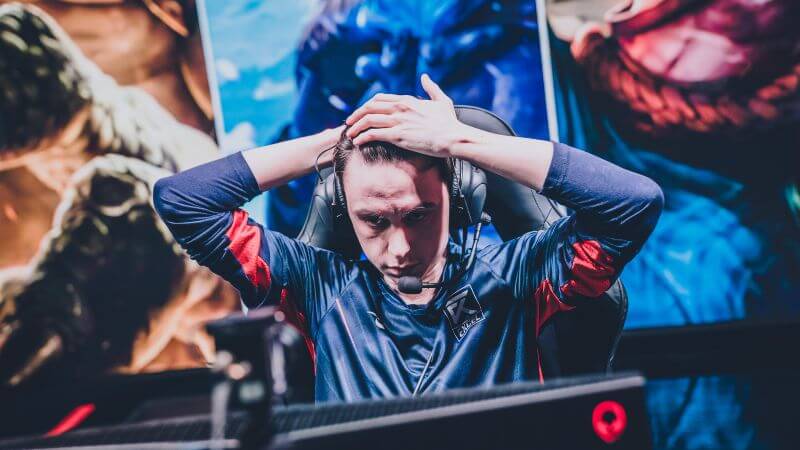 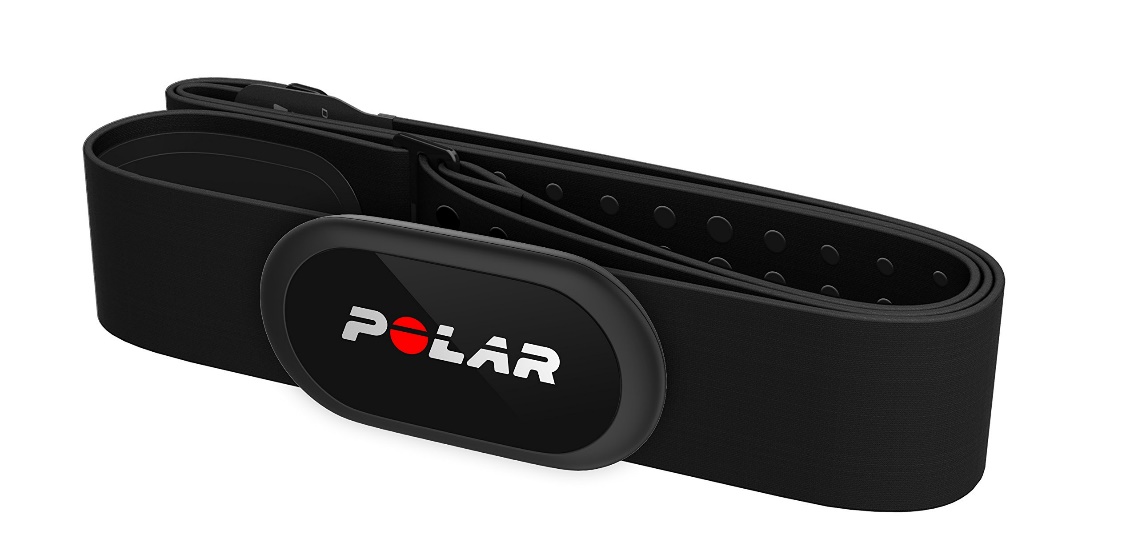 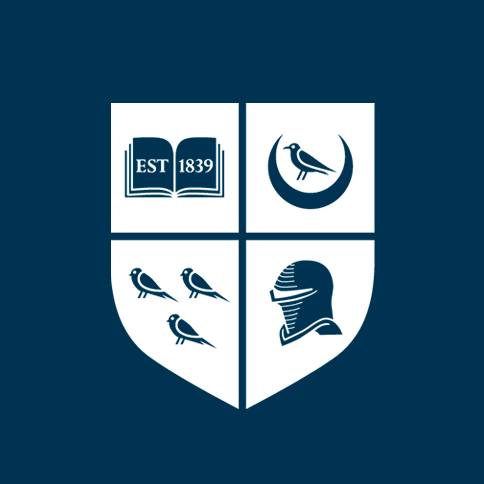 [Delete this box and add your logo]
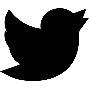 @Philbirch02 / @benjamintsharpe
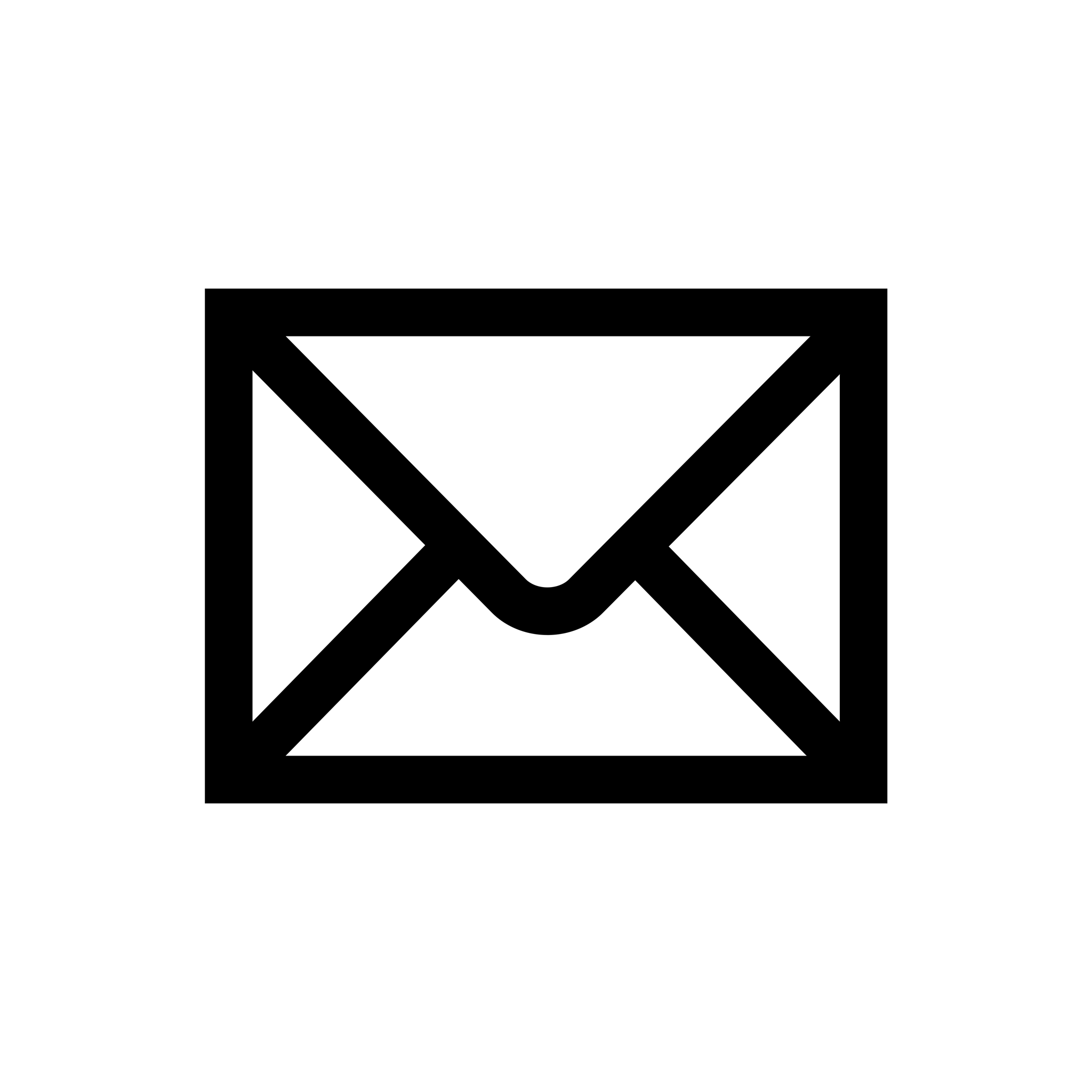 Welsh et al. (In Planning). Validation and Influence of Pressure on HRV.
Welsh et al. (In Planning). HRV intervention: Deep breathing.
P.Birch@chi.ac.uk / B.Sharpe@chi.ac.uk
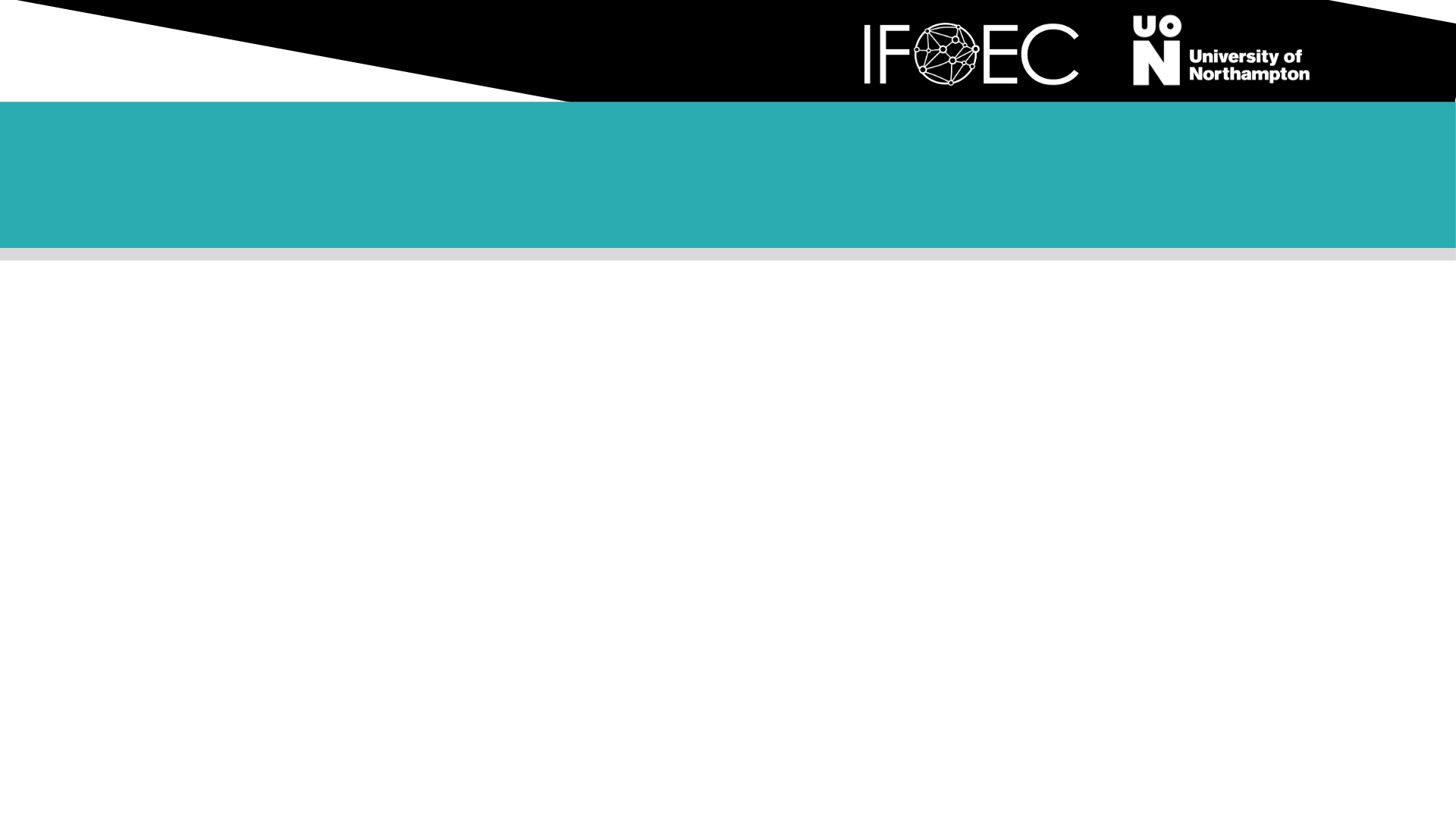 So, what? What’s next? What do we need?
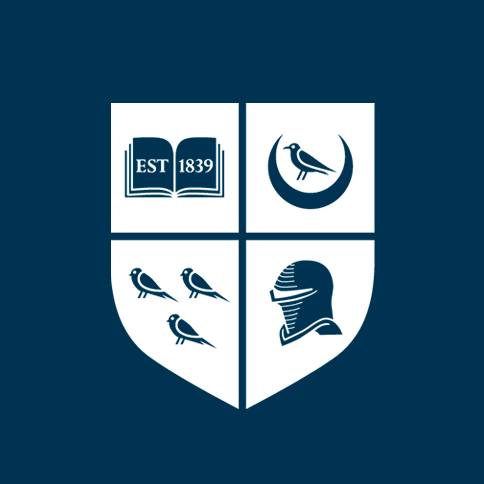 [Delete this box and add your logo]
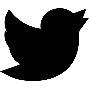 @Philbirch02 / @benjamintsharpe
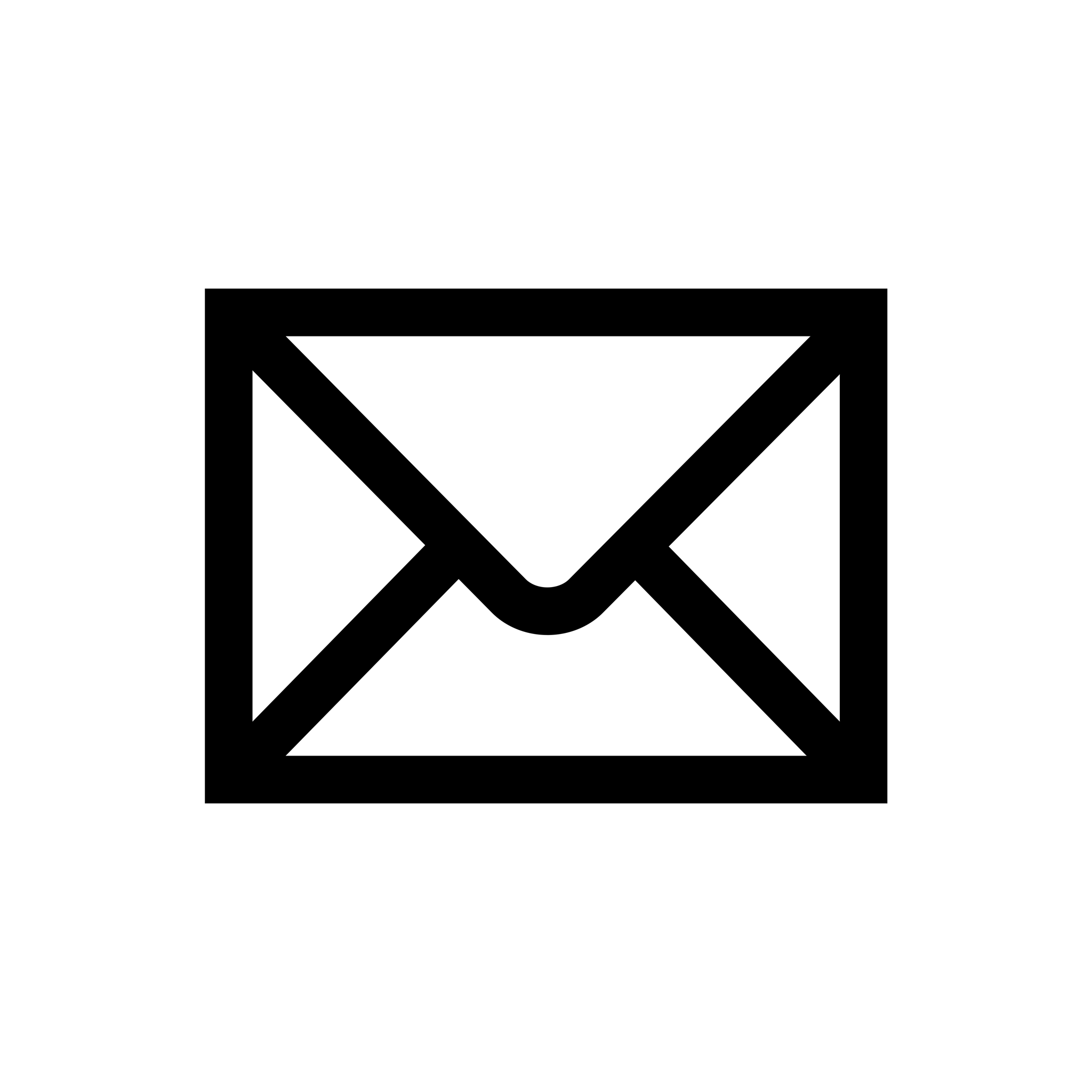 P.Birch@chi.ac.uk / B.Sharpe@chi.ac.uk
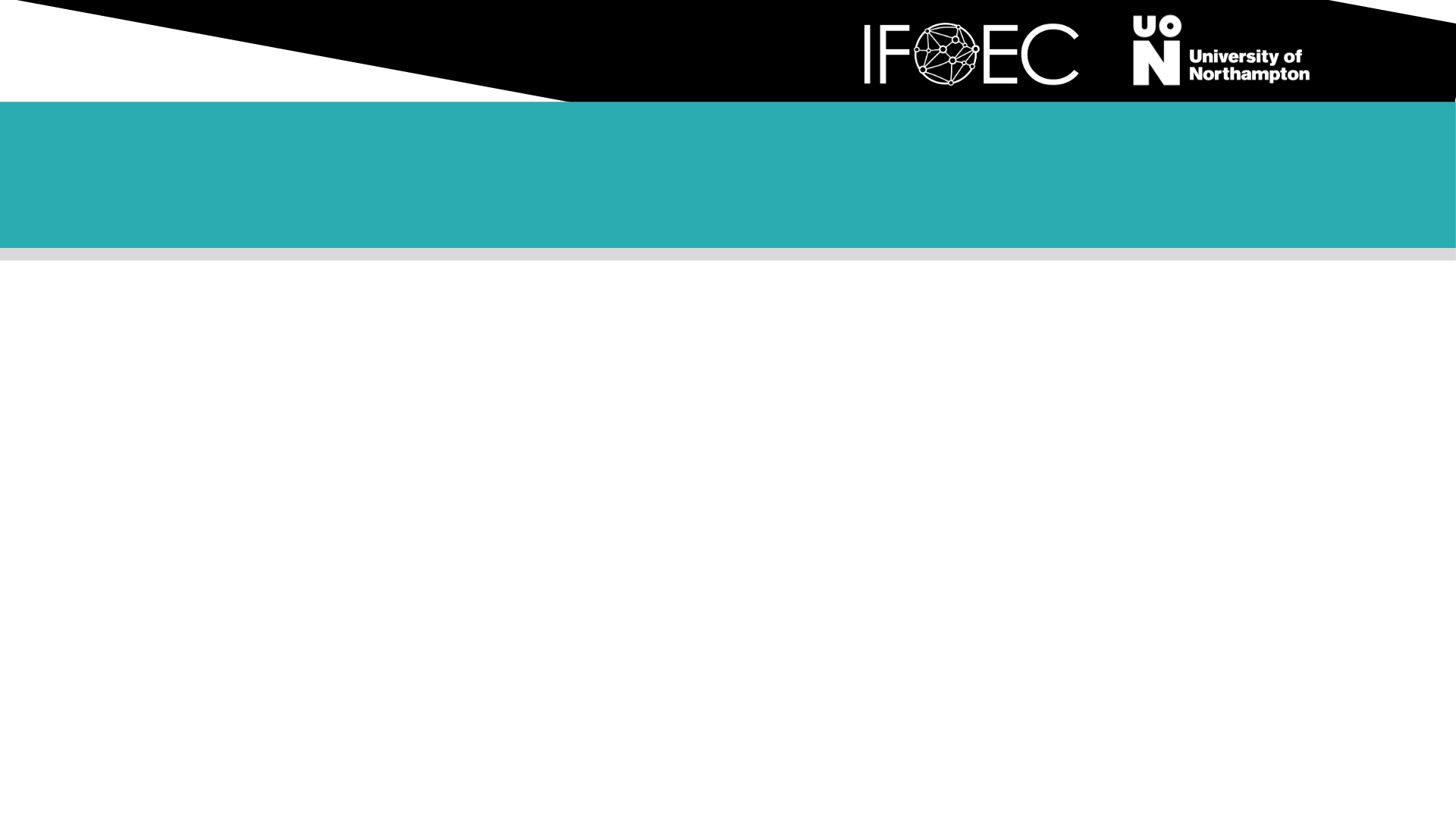 Thank you for listening. Any questions?
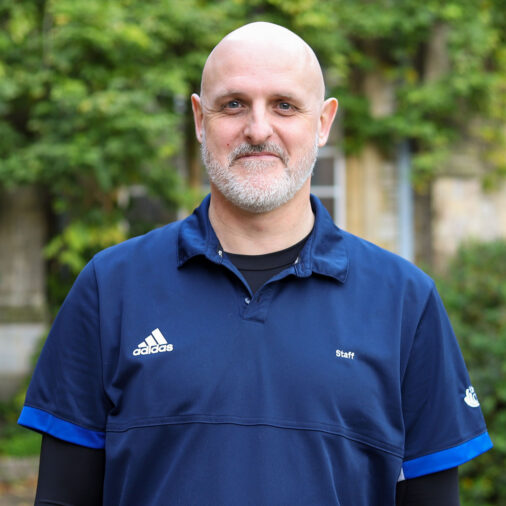 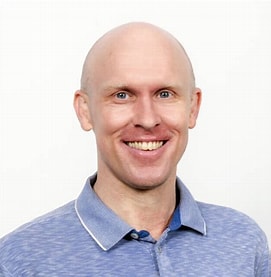 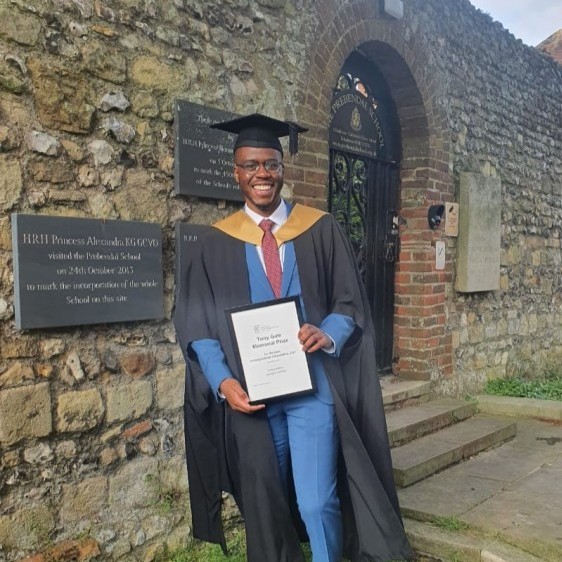 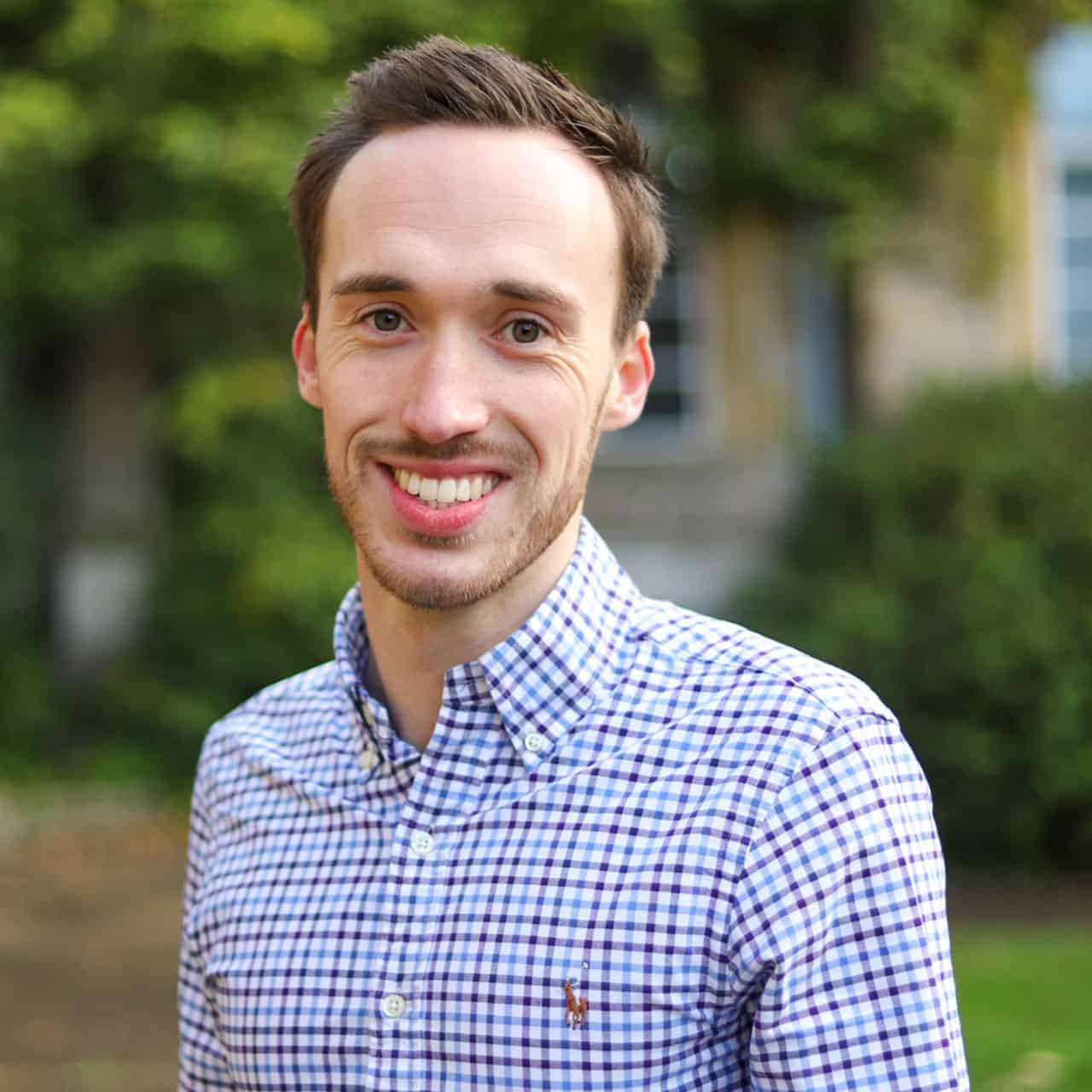 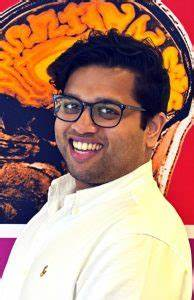 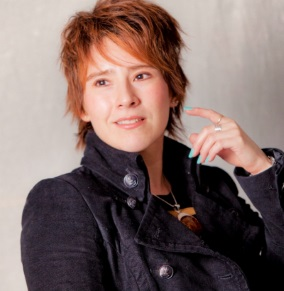 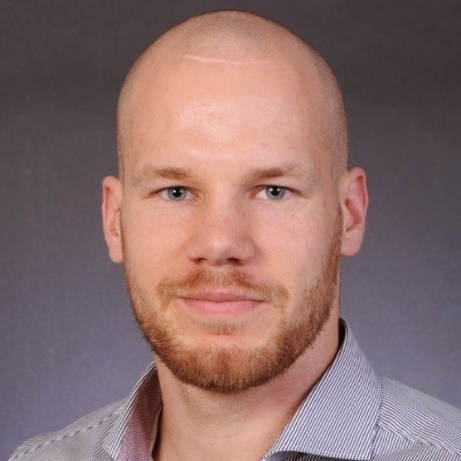 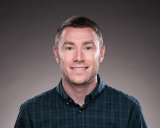 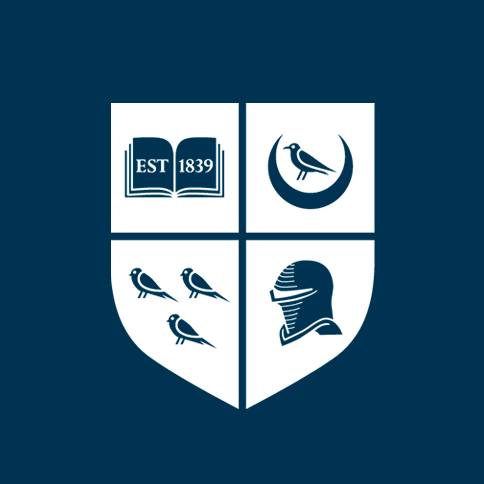 [Delete this box and add your logo]
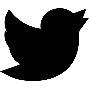 @Philbirch02 / @benjamintsharpe
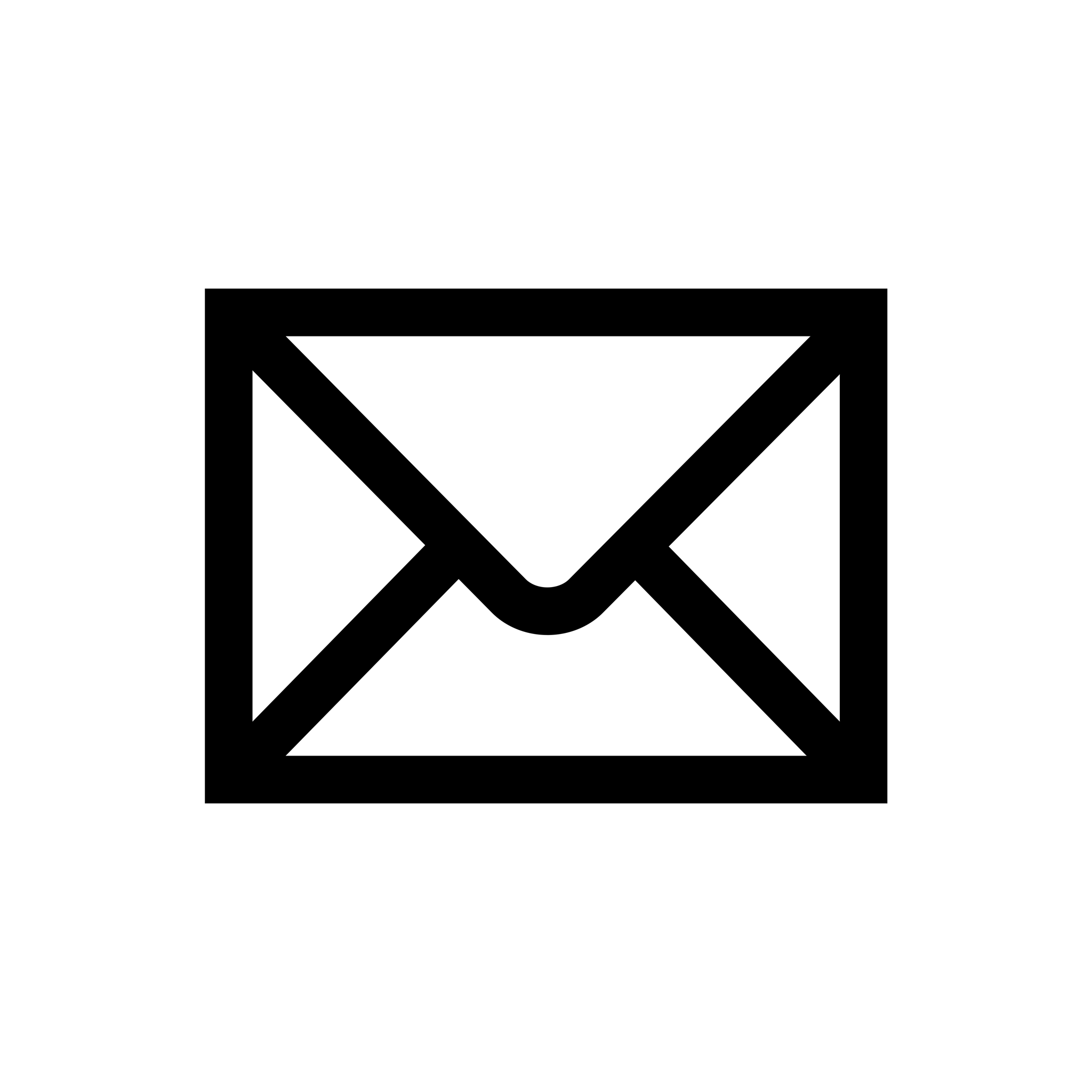 References available on request.
P.Birch@chi.ac.uk / B.Sharpe@chi.ac.uk